Smart Computing for Smart Businesses: Intel in Client and Data Center
Łukasz Chrzanowski
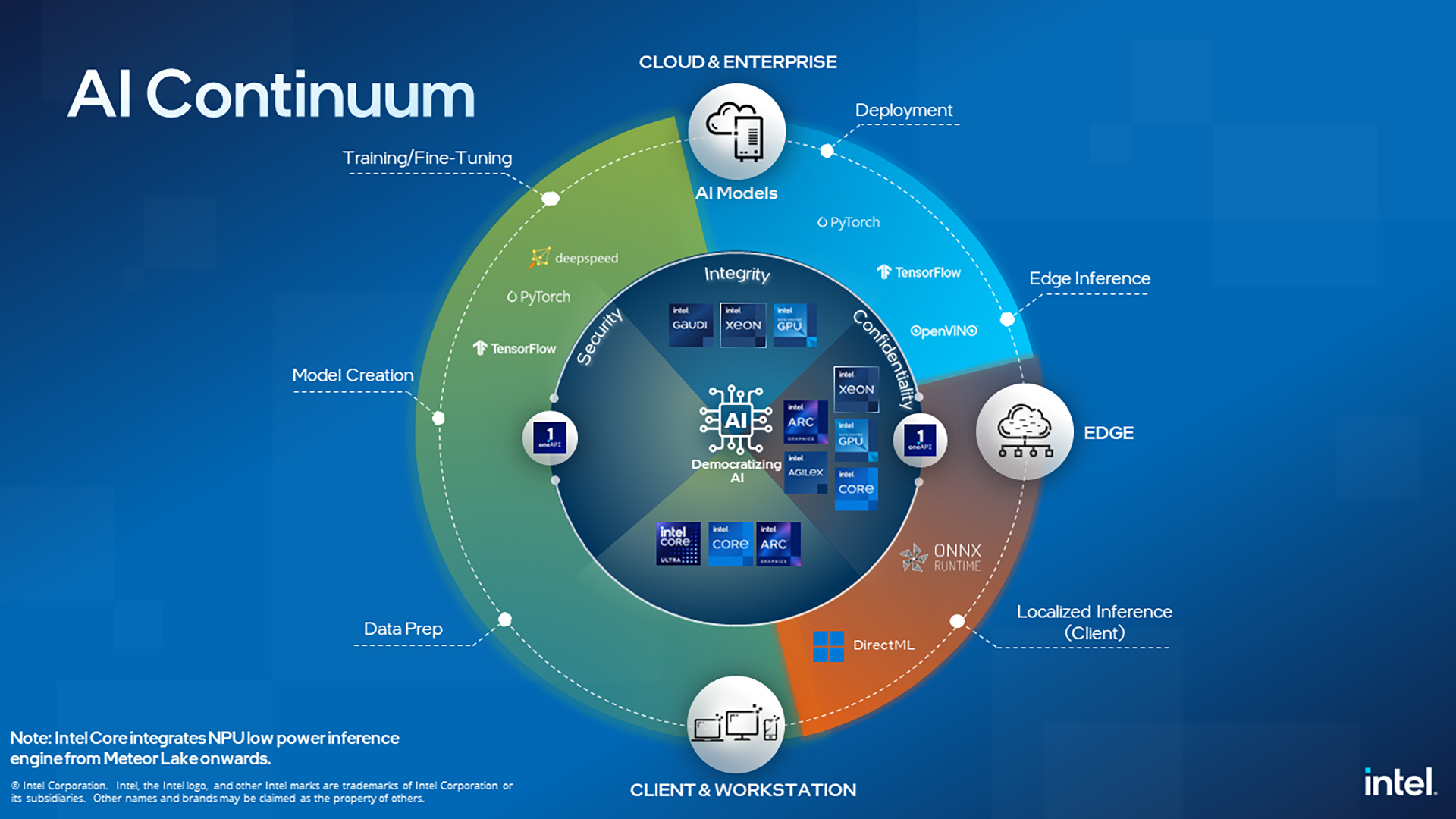 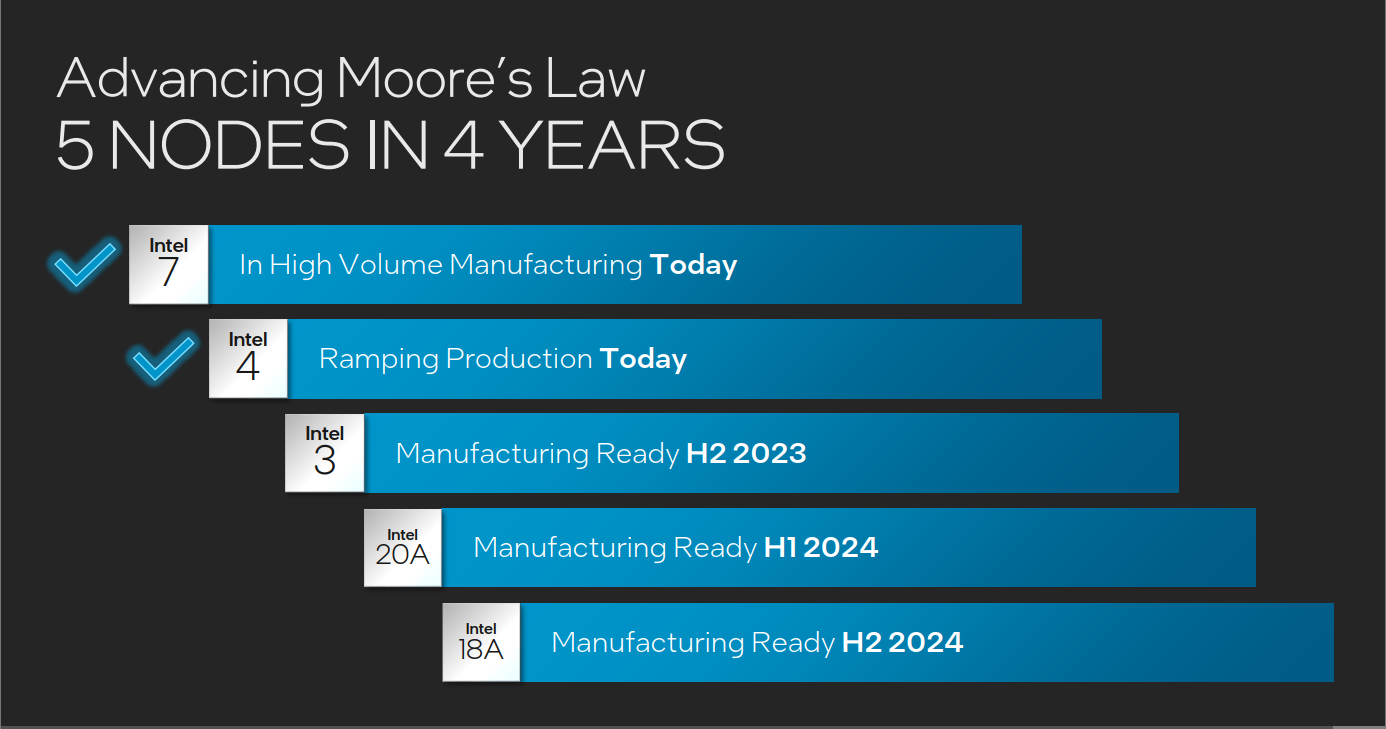 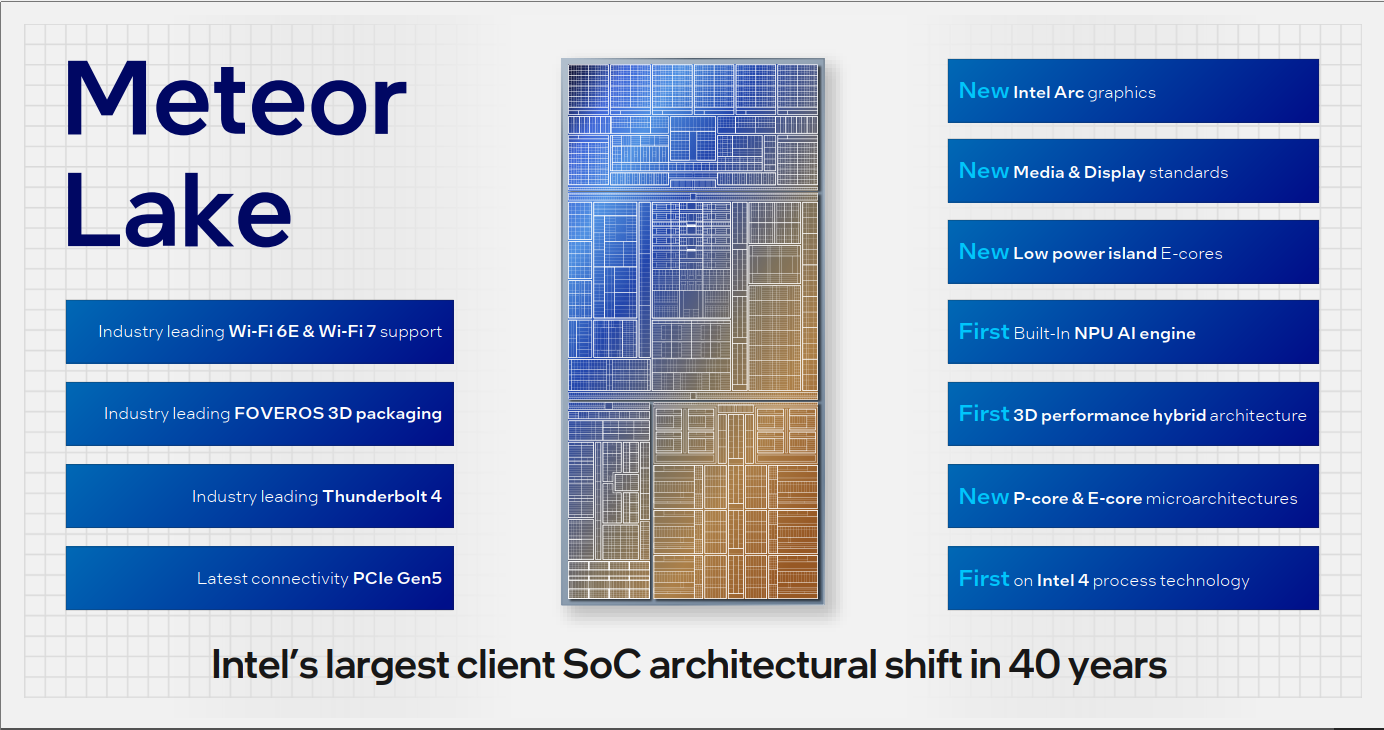 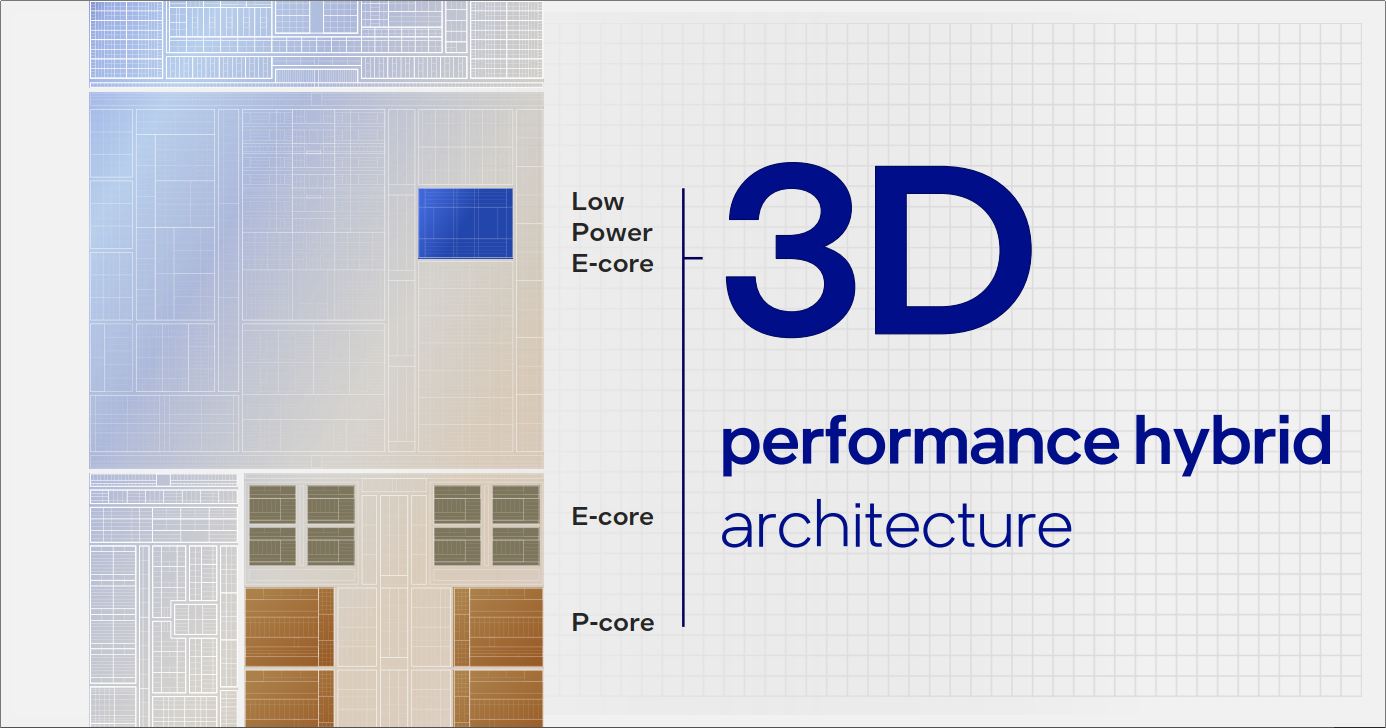 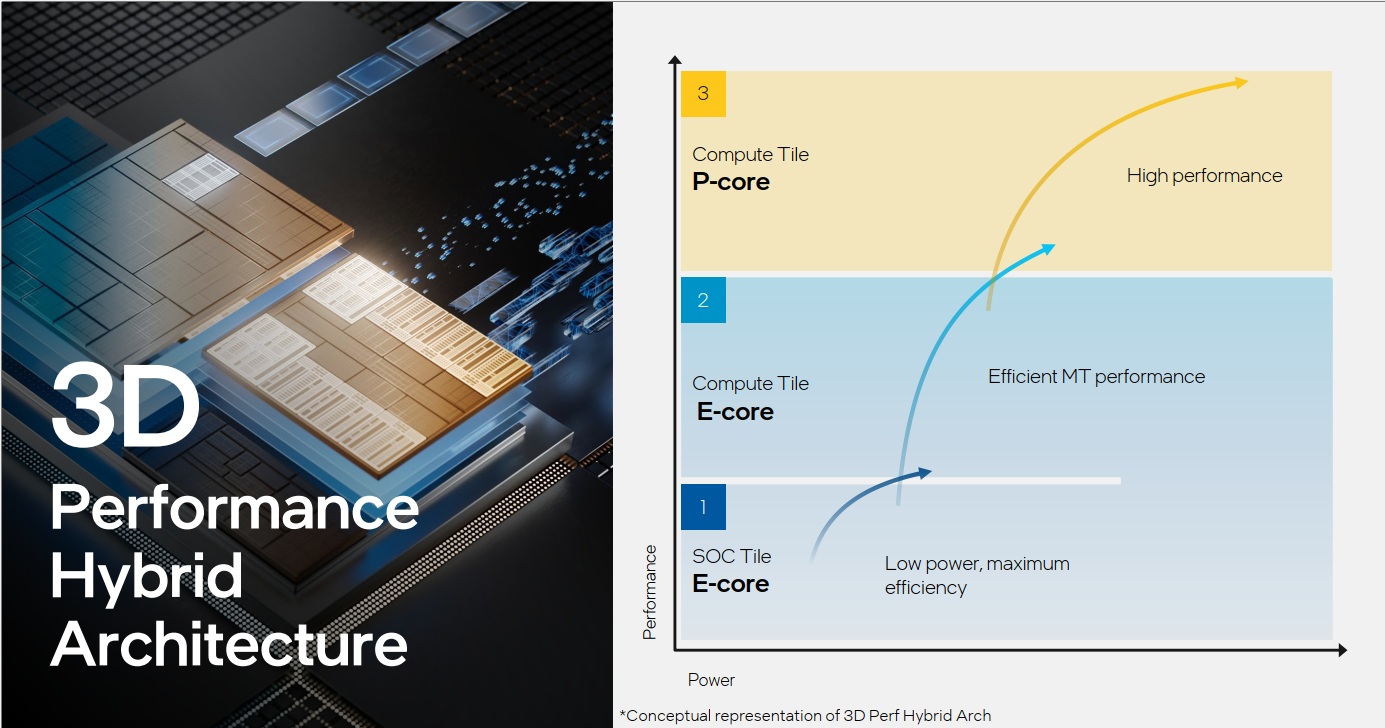 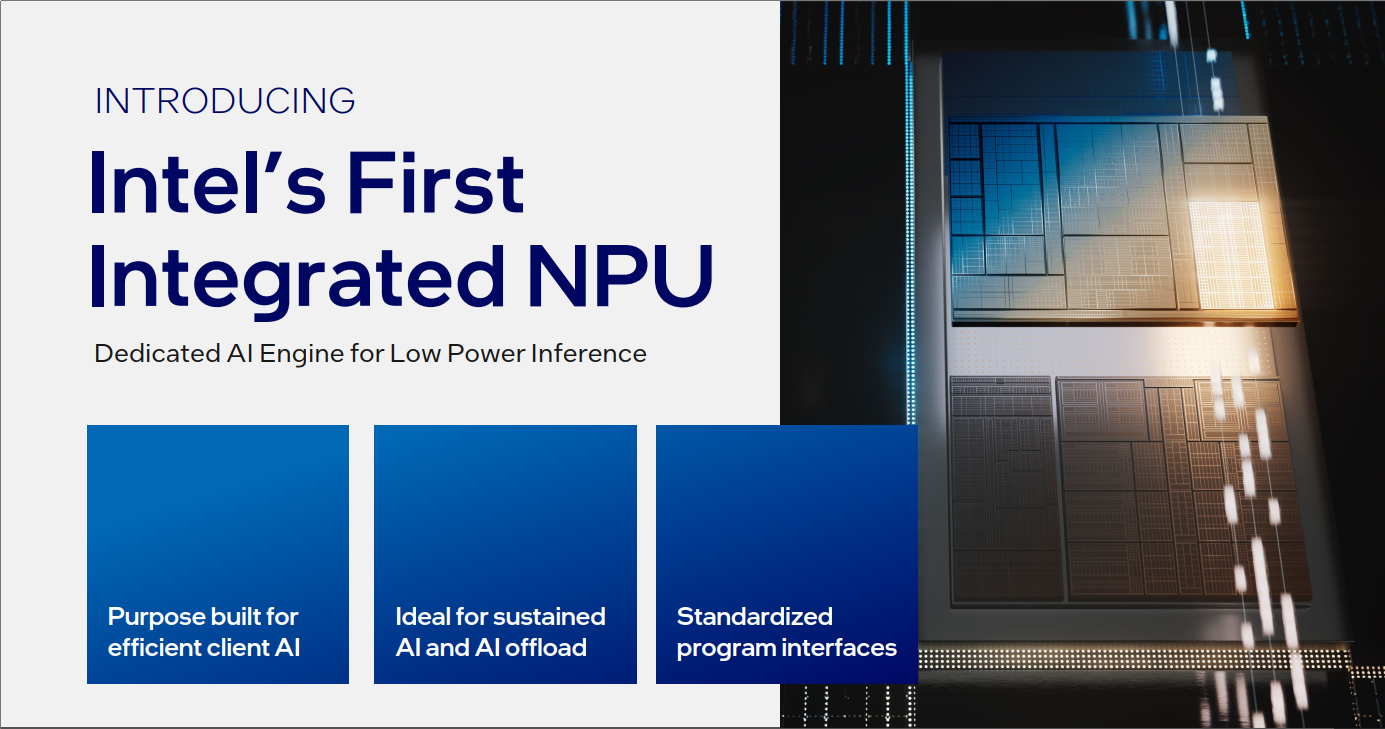 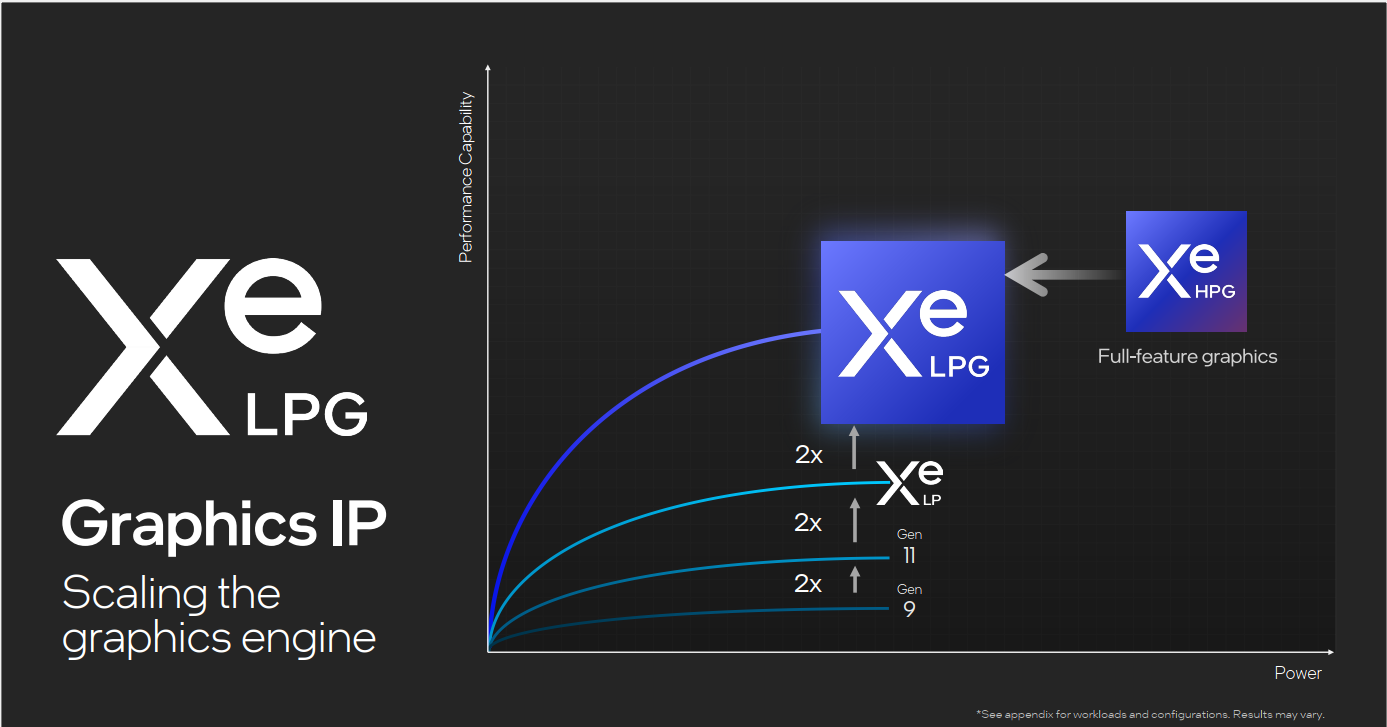 Intel vPro® Platform value proposition
SECURITY
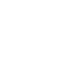 Suite of technologies to help protect the full computing stack
Supports Microsoft Secured-core PC
Ready for the next wave of OS virtualization
PERFORMANCE
Hybrid architecture offers performance cores and efficient cores
Optimized for business productivity and multitasking
Intel® Iris® Xe graphics
Intel Thunderbolt™ 4 
Wi-Fi 6 and 6E
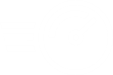 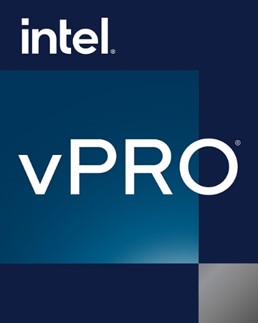 Intelligent workload optimization
Reduced attack surface
Intel® Core™ vPro Processors for Business
(i5/i7/i9)
Enterprise desktops, notebooks and entry workstations
Enhanced validation and assurance
Modern lifecycle management
Intel® Active Management TechnologyFull suite of life cycle management capabilities
Cloud manageability with Intel® Endpoint Management Assistant
5-quarter stability for Intel platform ingredients 
Support for Windows 10 and Windows 11
Reliable firmware updates
STABILITY
MANAGEABILITY
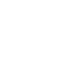 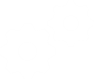 Features only on Intel vPro Enterprise
Features may vary by platform, operating system, and OEM system design
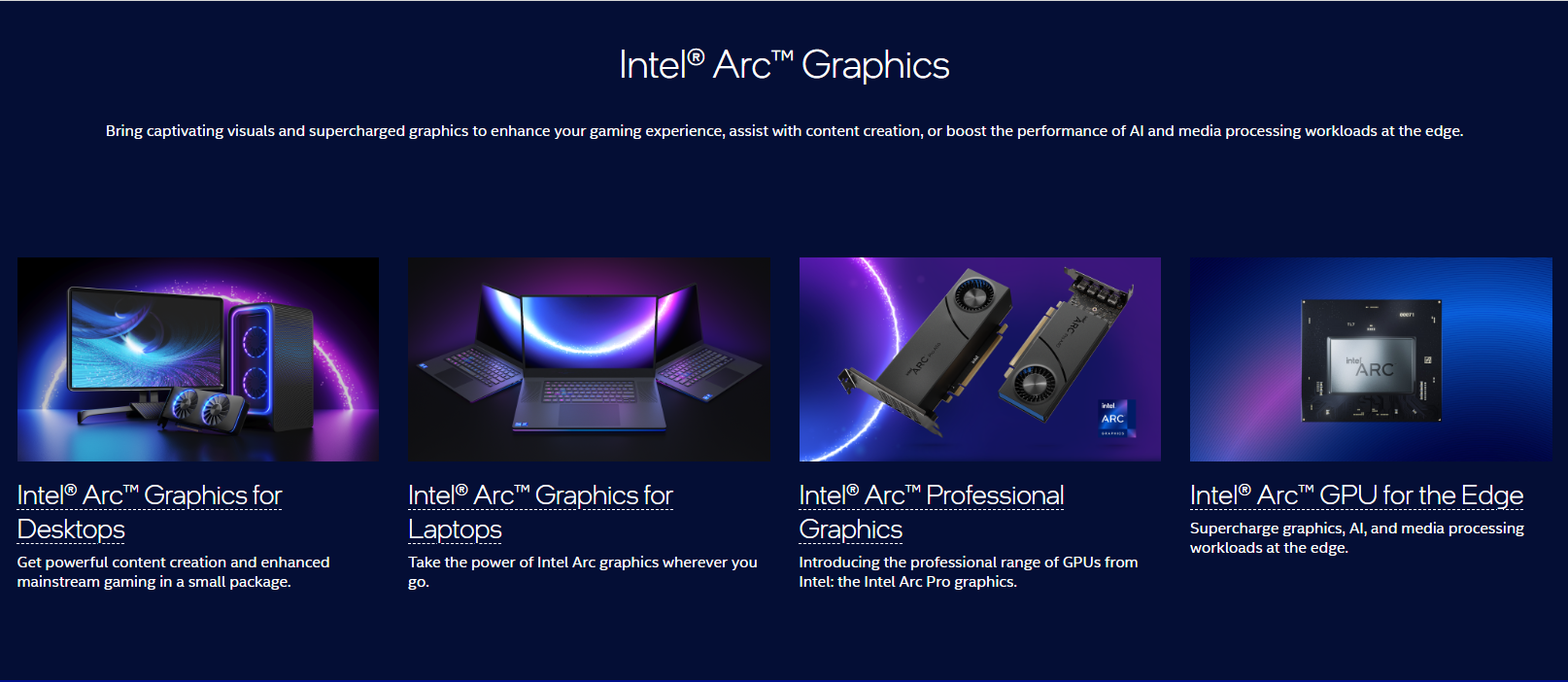 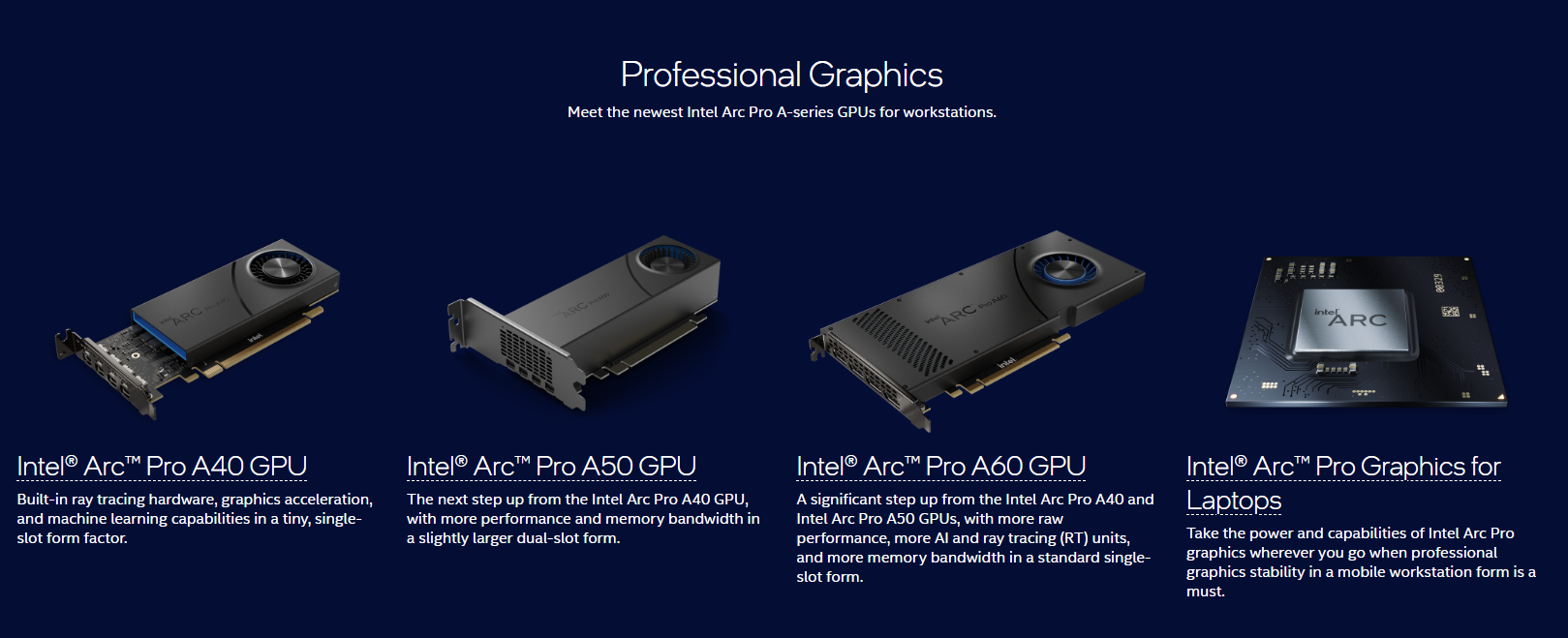 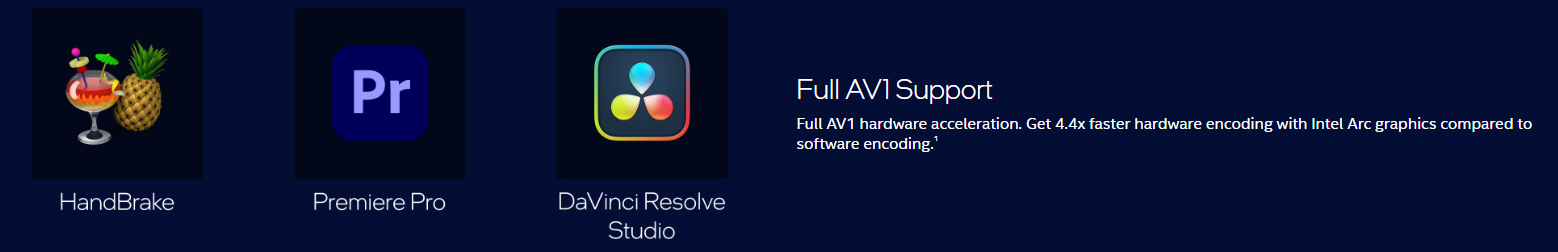 [Speaker Notes: AV1
Ray Tracing
SW validation]
Smart Solutions for Smart Data Center
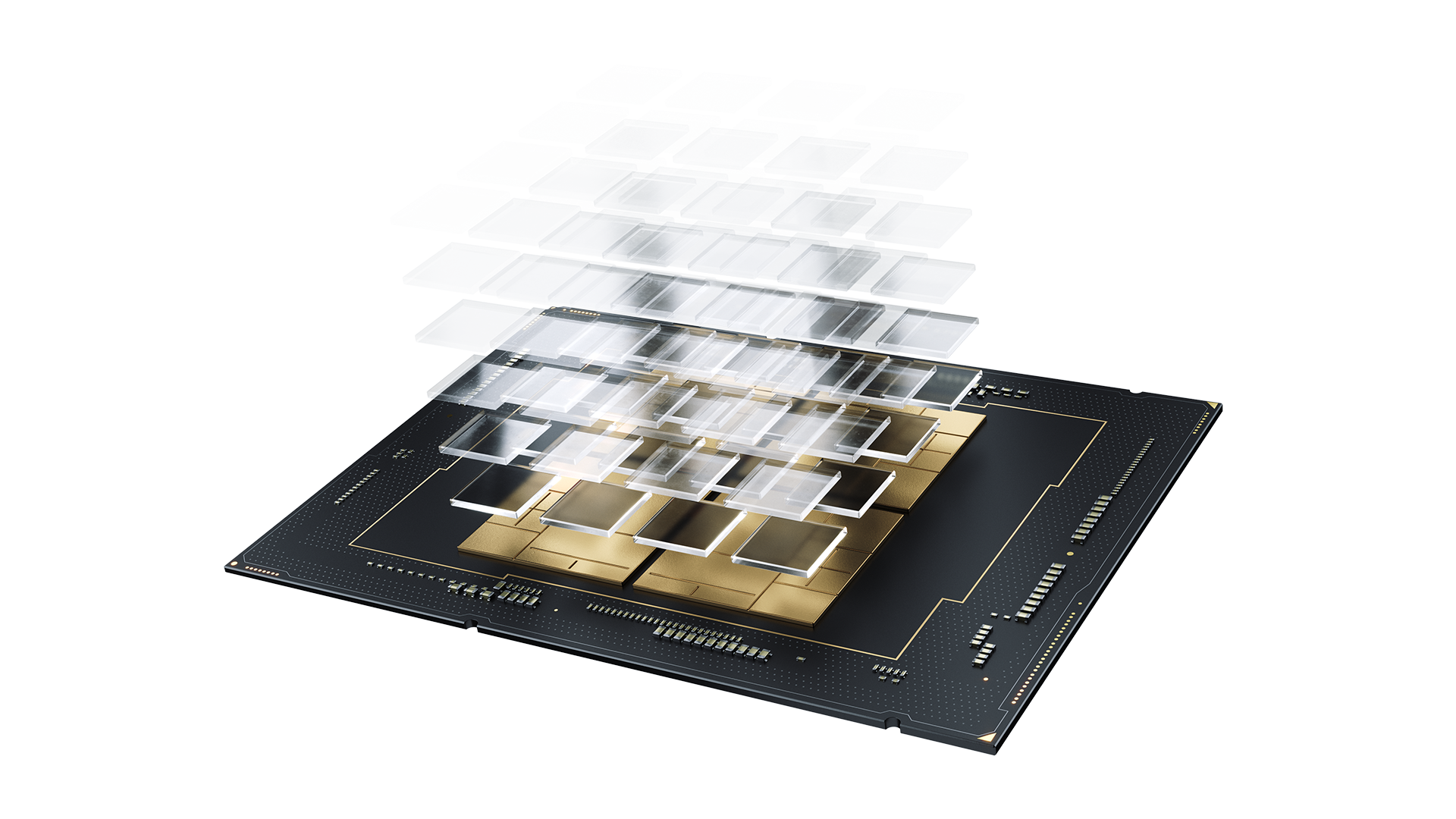 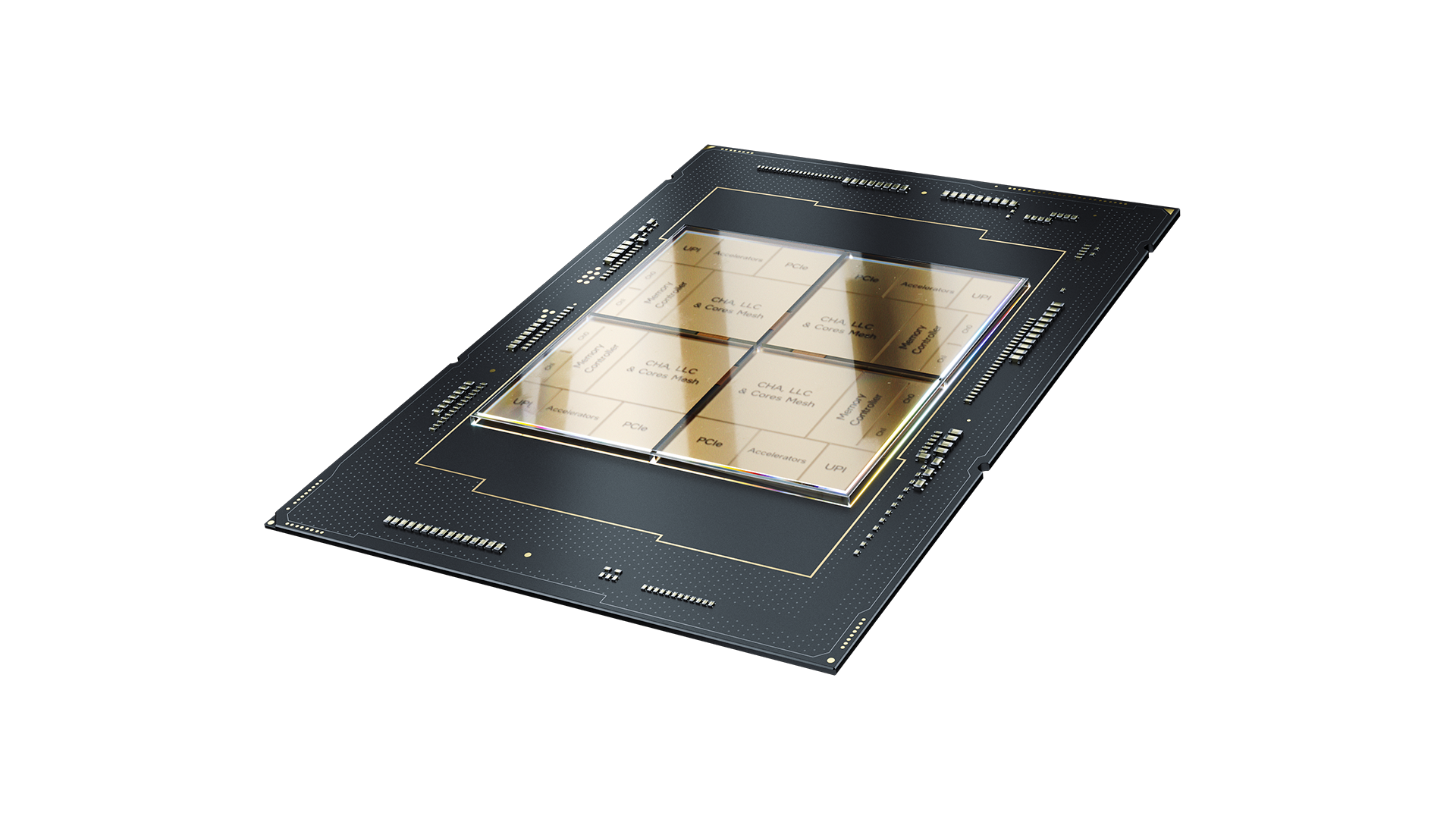 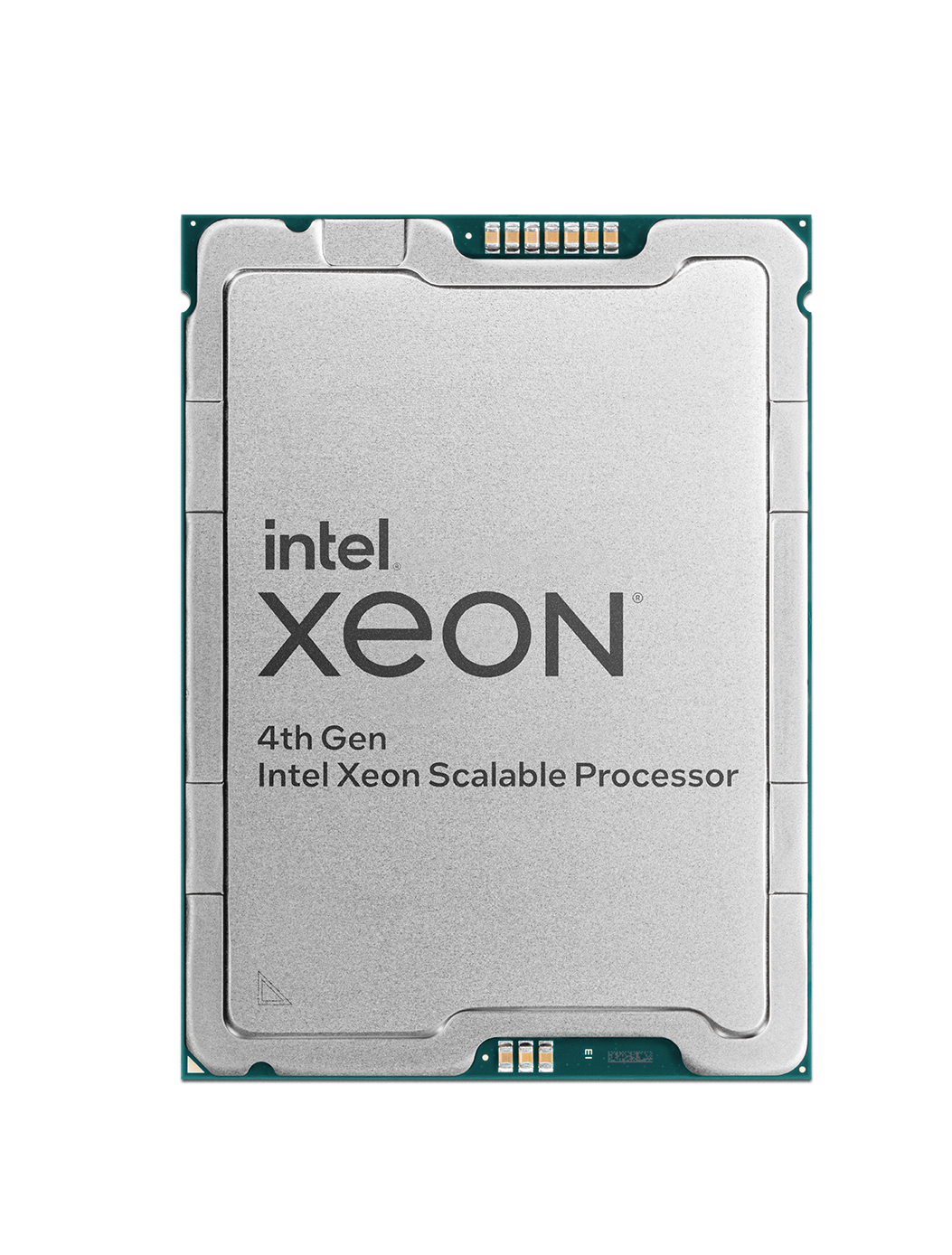 Intel’s Differentiated Approach
Workload-First
CPU Cores + Built-In Accelerators Wins
Open Software Ecosystem + oneAPI & AI Tools
Higher Performance
Increased Efficiency
Optimal TCO
[Speaker Notes: Key Message: The industry is choosing Intel’s differentiated approach – today, for taking on and solving computing challenges at scale. Intel’s strategy of aligning CPU cores with built-in accelerators, alongside optimized software optimized for specific workloads delivers superior performance at higher efficiency for optimal total cost of ownership.

We have a differentiated strategy
That strategy is that cores + accelerators win (vs just adding more cores).
CPU Cores + accelerators optimized for specific workloads deliver: 1) superior performance, 2) at higher efficiency, 3) at better TCO
This strategy takes advantage of our ability to optimize software at scale through an open software approach that delivers choice, flexibility, performance and productivity that drives innovation in the ecosystem. This is a significant strategic moat.  
Intel SW enables taking advantage of our HW accelerators.
Intel’s software investments are driven across the software stack – including optimizations in AI frameworks, contributions to open source projects, and Intel’s oneAPI & AI tools (AI Analytics and OpenVINO toolkits) bring multiarchitecture performance and productivity]
4th Gen Intel® Xeon® Scalable Processors
1 to 8 socket scalability
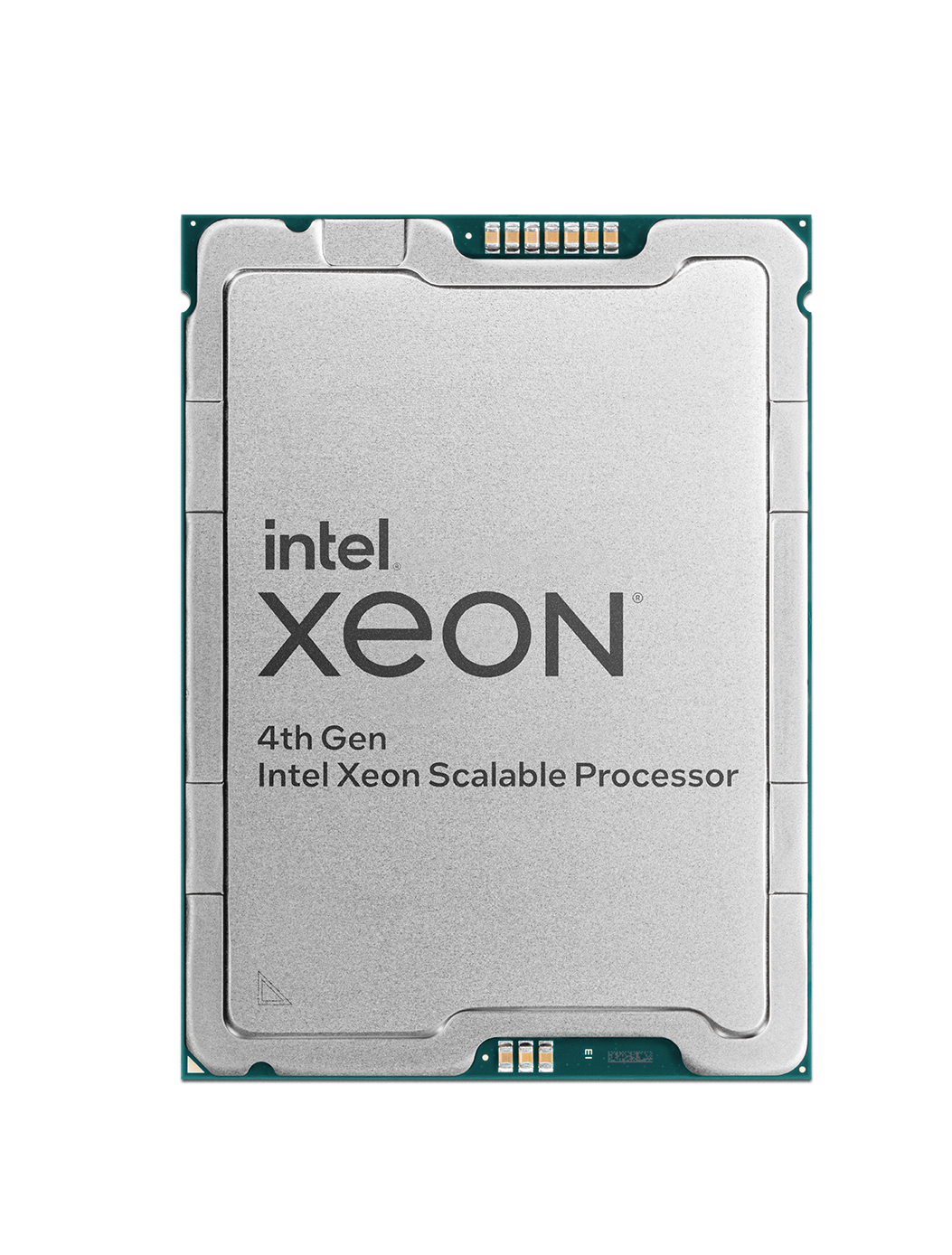 Up to 60 cores 
per processor
Most built-in accelerators of any CPU
Increased memory bandwidth with  DDR5
Increased I/O bandwidth with PCIe 5
80 lanes
Increased inter-socket bandwidth with UPI 2.0
Compute Express Link (CXL) 1.1
Hardware enhanced security
[Speaker Notes: Flexibility with 1s to 8s scalability to meet individual customer needs
Increased core counts from previous generation
Introducing the most built in accelerators in the market today to address customers real workloads
Inclusion and introduction of DDR5, PCIe 5, and CXL]
Intel® Accelerator Engines
Most Built-in Accelerators of any CPU on the market providing customers with increased performance, costs savings and sustainability advantages for the biggest and  fastest-growing workloads
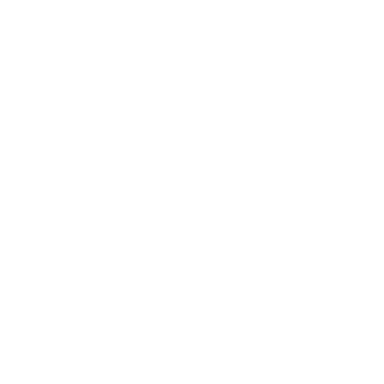 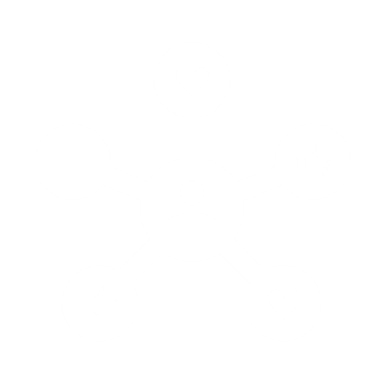 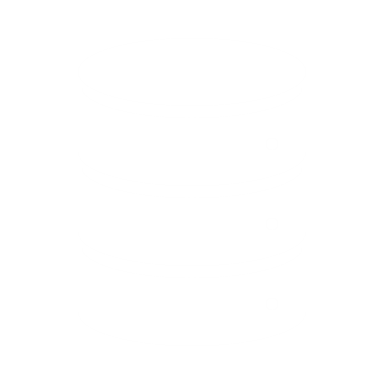 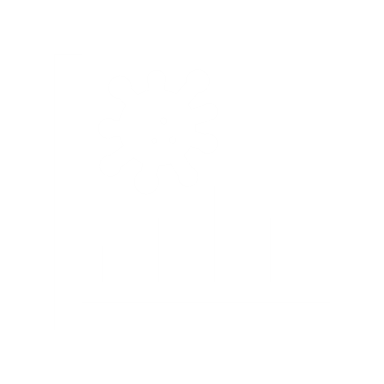 Intel® AI Engines
Intel® Security Engines
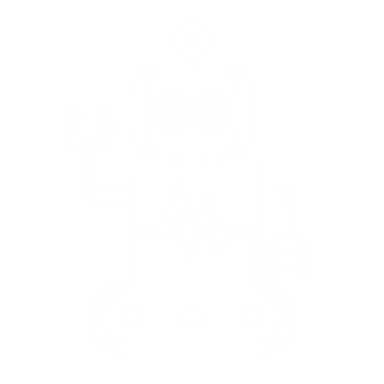 Intel® HPC Engines
Intel® Network Engines
Intel® Analytics Engines
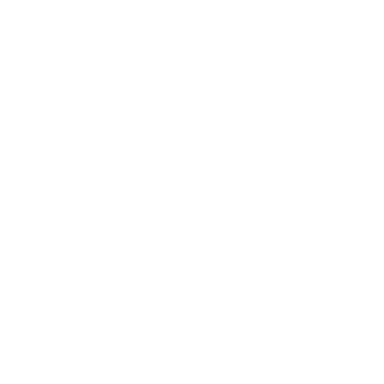 Intel® Storage Engines
Intel® Control-Flow Enforcement Technology (Intel® CET)

Intel® Crypto Acceleration 

Intel® Software Guard Extensions (Intel® SGX)

Intel® Trust Domain Extensions (Intel® TDX)

Intel® QuickAssist Technology (Intel® QAT)
Intel® Advanced Vector Extensions 512 (Intel® AVX-512)

Intel® Advanced Matrix Extensions (Intel® AMX)

Intel® Data Streaming Accelerator (Intel® DSA)

Intel® QuickAssist Technology (Intel® QAT)
Intel® QuickAssist Technology (Intel® QAT)

Intel® Dynamic Load Balancer (Intel® DLB)

Intel® Data Streaming Accelerator (Intel® DSA)

Intel® Advanced Vector Extensions (Intel® AVX)  for vRAN

Intel® Speed Select Technology (Intel® SST)
Intel® In-memory Analytics Accelerator (Intel® IAA)

Intel® Data Streaming Accelerator (Intel® DSA)

Intel® Advanced Vector Extensions 512 (Intel® AVX-512)

Intel® QuickAssist Technology (Intel® QAT)
Intel® Data Streaming Accelerator (Intel® DSA)

Intel® QuickAssist Technology (Intel® QAT)

Intel® In-memory Analytics Accelerator (Intel® IAA)

Intel® Data Direct I/O (Intel® DDIO)

Intel® Advanced Vector Extensions 512 (Intel® AVX-512)

Intel® Crypto Acceleration
Intel® Advanced Matrix Extensions (Intel® AMX)
Intel® Advanced Vector Extensions 512 (Intel® AVX-512)
Intel® Deep Learning Boost (Intel® DL Boost)
Supported in 4th Gen Intel® Xeon® Scalable processors and Intel® Xeon® CPU Max Series processors. Many features are enabled through Intel® oneAPI Tools and Intel-optimized AI frameworks.
[Speaker Notes: 4th Gen Intel Xeon SP offers the most accelerators of any CPU in the the market today
Learning from our customers, Intel is targeting real world workloads to provide better performance and efficiency
Many features are enabled through Intel® oneAPI Tools & Intel-optimized AI frameworks.]
Developer Tools for 4th Gen Intel® Xeon® Scalable Processors
Intel ® oneAPI, AI tools and optimized AI frameworks help developers maximize application performance by activating advanced capabilities of 4th Gen Intel® Xeon® Scalable processors and Intel® Max Series processors. In multiarchitecture systems with Intel Xeon processors and Intel GPUs, using a single codebase through oneAPI delivers productivity and performance.
Compilers, libraries & analysis tools support built-in accelerators to unleash performance, and fast training and inference for AI workloads.

Intel® oneAPI Math Kernel  Libraryfor HPC and technical compute

Intel® oneAPI Deep Neural Network Library for deep learning training + inference

Intel® Query Processing & Intel® Data Mover Library* for query processing, compression and data movement 

Intel® VTune™ Profiler helps locate time-consuming parts of code and identify significant issues affecting application performance

Learn more: Software for 4th Gen Intel Xeon & Max Series Processors
Intel® DLB 
For efficient load balancing across CPU cores
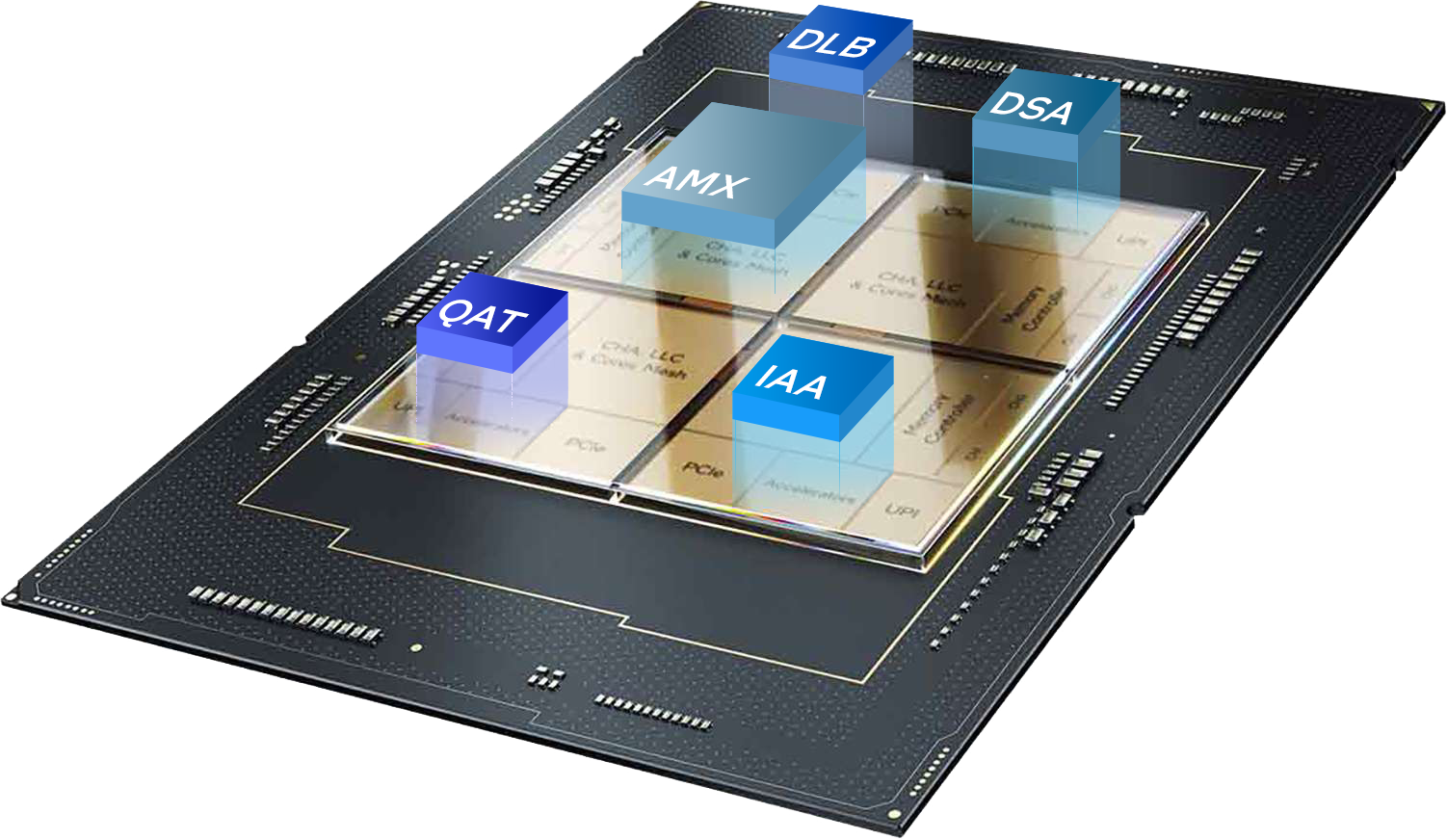 Intel® AMX
Built-in AI acceleration engine
Intel® DSA 
Optimizes streaming 
data movement &
transformation operations
Intel® QAT
Accelerates cryptography
Intel® IAA 
Increases queries per 
second & reduces memory footprint for analytics  workloads
*Intel® QPL  is  open source . Open source Intel® DML  in beta, v1 coming soon
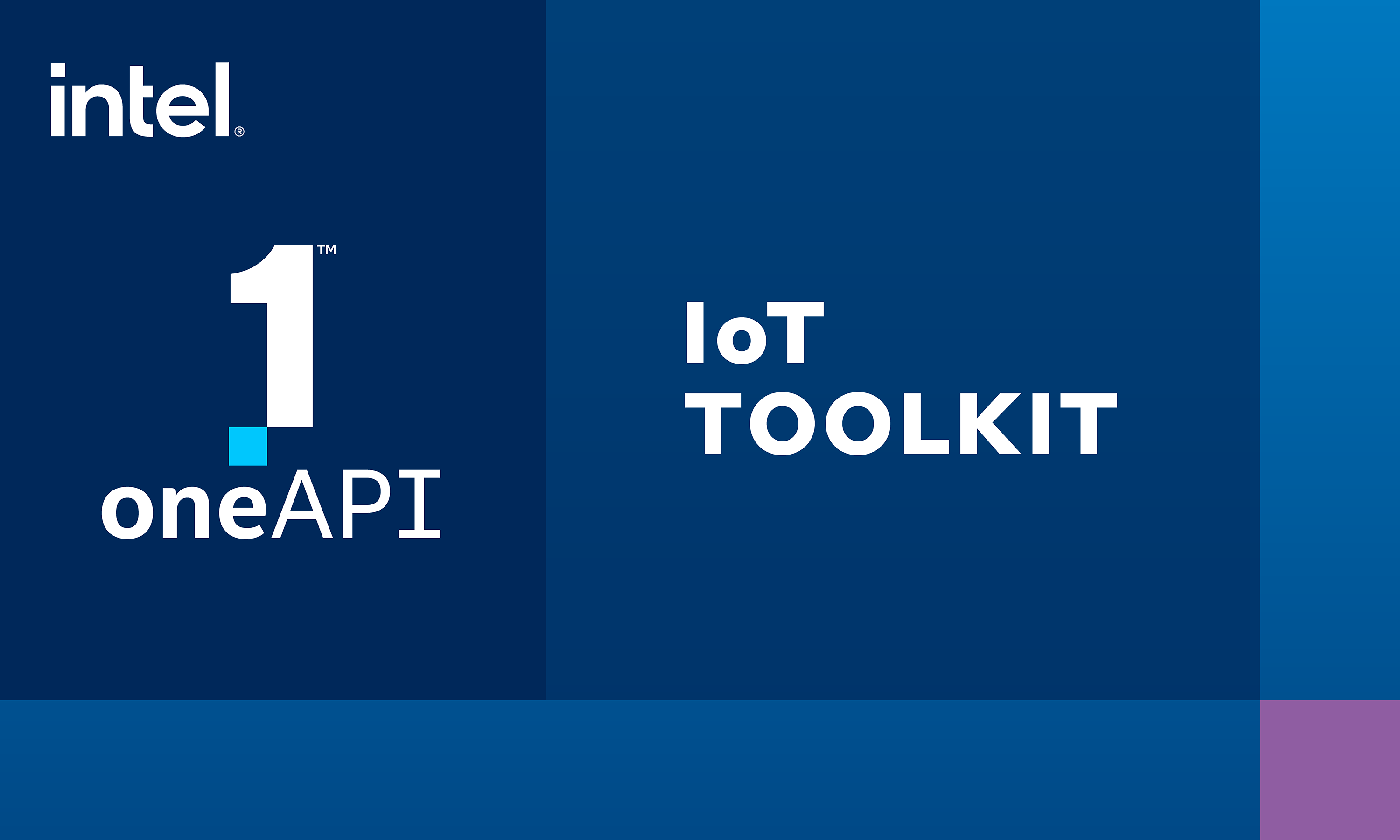 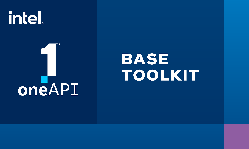 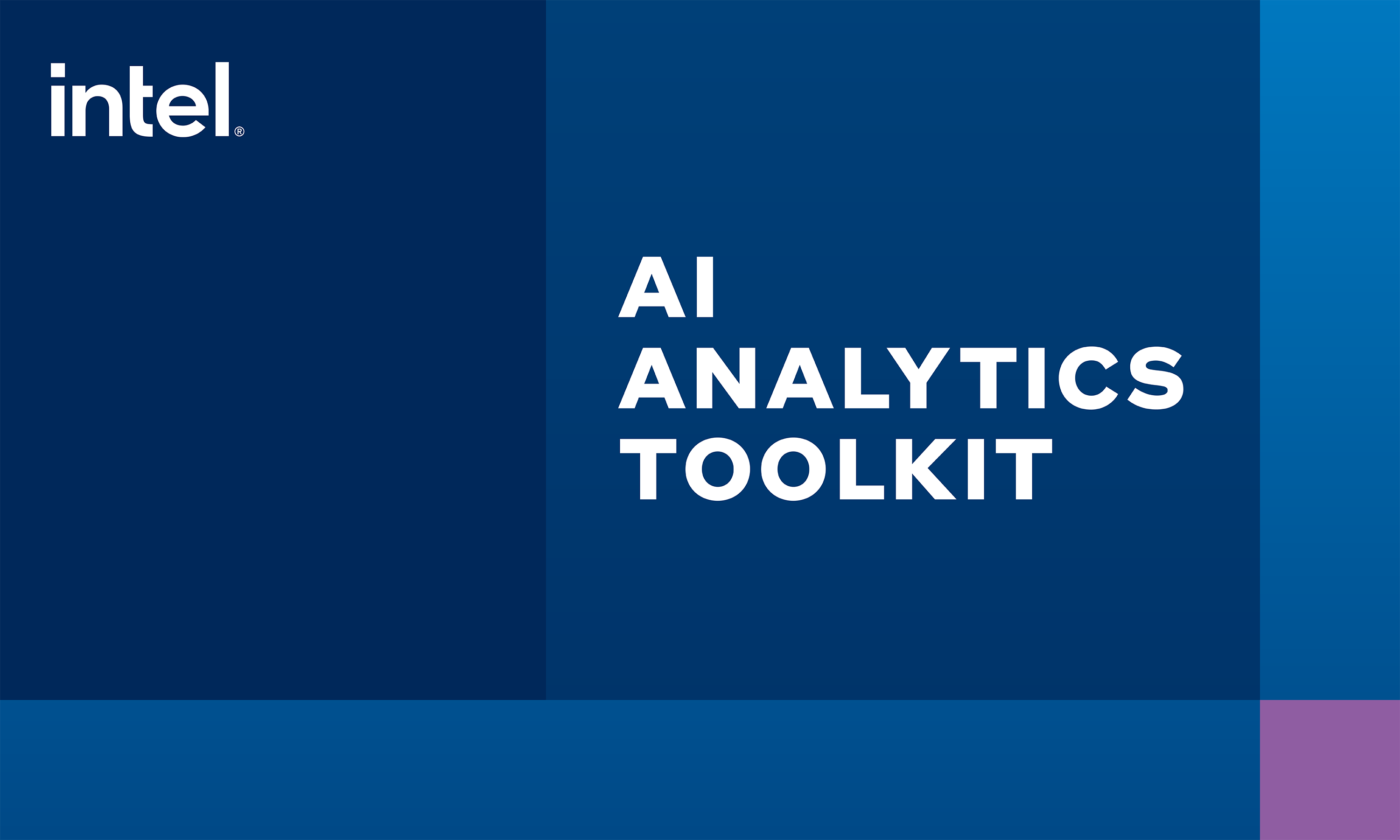 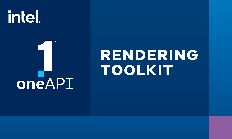 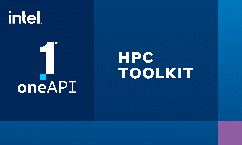 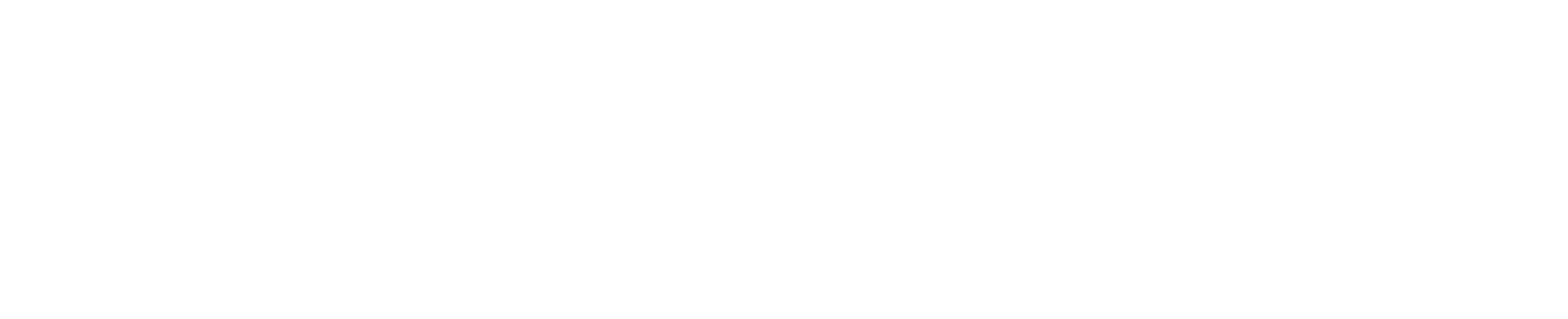 Powered by oneAPI
[Speaker Notes: The 4th Gen Intel Xeon scalable processors – formerly code-named Sapphire Rapids – has the most built-in accelerators of any CPU on the market. 
Developers can realize the value of new built-in accelerator features on Intel® 4th Gen Xeon® Scalable Processors with Intel® oneAPI and AI tools. The latest Intel® Accelerator Engines and software optimizations improve performance per watt by 2.9x (See [E1] at intel.com/processorclaims: 4th Gen Intel® Xeon® Scalable processors. Results may vary.) on average across targeted workloads in AI, data analytics, networking, storage and HPC. Intel® oneAPI toolkits offer a complete set of advanced compilers, libraries, analysis and debug tools, and optimized frameworks that simplify the development and deployment of accelerated solutions. Efficiently harness the full potential of Intel® hardware accelerator instruction sets, including Intel® Advanced Matrix Extensions (Intel® AMX), Intel® QuickAssist Technology (Intel® QAT), Intel® Data Streaming Accelerator (Intel® DSA), and Intel® In-Memory Analytics Accelerator (Intel® IAA).

The Advanced Matrix Extensions take a lot of advantage of Math Kernel Library for matrix calculations and the Deep Neural Network library.
And we've also got this this In-Memory Analytics Accelerator which take advantage of Intel Query Processing Library, and the Data Streaming Accelerator, which takes advantage of Intel Data Mover Library. We also take advantage of the Data Streaming Accelerator with MPI for some fast chip to chip communications.

Accelerate machine learning and data science pipelines using the Intel® oneAPI Base and AI Analytics toolkits. Intel oneAPI libraries (oneDNN, oneDAL, oneCCL) activate Intel AMX and support for INT8 and BFloat16 datatypes. Drive optimizations on orders of magnitude into industry-leading deep learning AI frameworks, including TensorFlow and PyTorch, and the OpenVINO™ toolkit powered by oneAPI for inference acceleration.
Deliver fast HPC applications that scale with techniques in vectorization, multithreading, multi-node parallelization, and memory optimization using Intel® oneAPI Base and HPC toolkits. Drive productivity with advanced analysis tools, the Intel® Fortran Compiler, Intel® Math Kernel Library (oneMKL), and Intel® VTune™ Profiler.
Accelerate high-fidelity visualization applications for scientific and medical research, motion picture production, and more using advanced libraries in the Intel® oneAPI Rendering Toolkit. Access all system memory space for even the largest data sets. Enable deep learning-based denoising. And efficiently deploy across parallel processing architectures and platforms.

Notes for QPL/DML:
DML and QPL not part of oneAPI,Intel® Query Processing Library (Intel® QPL)- https://intel.github.io/qpl/documentation/introduction_docs/introduction.html
 and Intel® Data Mover Library (Intel® DML) - https://intel.github.io/DML/documentation/introduction_docs/introduction.html]
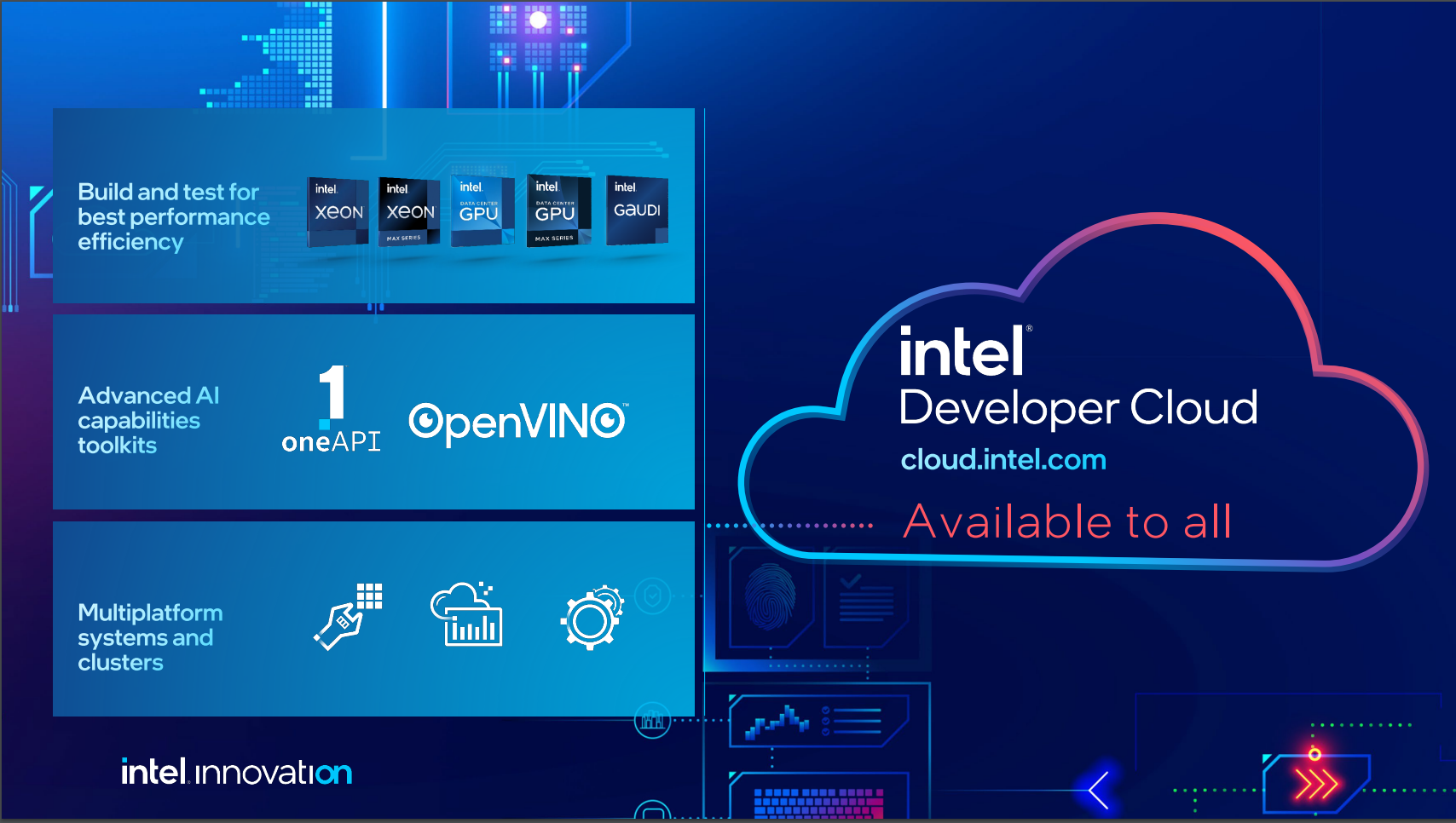 CPU + Accelerators: Differentiated Performance On Real Workloads
4th Gen Intel® Xeon® Scalable processors
Intel® Xeon® CPU Max Series
Networking & Storage
General
Purpose 
Compute
Network 5G vRAN
Artificial Intelligence
Data Analytics
HPC
Up to 3x
Up to 2x
Up to 2x
Up to 10x
Up to 3.7x
53%
average performance gain*
higher inference and training performance*
capacity for vRAN workloads at same power envelope*
higher data compression with 95% fewer cores*
higher performance*
on memory-bound workloads**
See [G1, A17, N10, N16, D1] at intel.com/processorclaims: 4th Gen Intel Xeon Scalable processors. Results may vary
*4th Gen Intel Scalable Processor vs. 3rd Gen Intel  Xeon Scalable processors
** Intel Xeon CPU Max Series  vs. Intel Xeon 8380
[Speaker Notes: Intel’s focus is on real world workloads and bringing differentiated performance
We partnered with many customers across the ecosystem to learn about their needs
Intel offers broad platform of advanced technologies that incorporates both hardware and software offerings that help customer reach these performance numbers]
A More Energy Efficient Server ArchitectureIntel® Accelerator Engines Raise Performance Per Watt Ceilings
28.85
14.21
13.53
9.76
8
Relative Perf/W
Higher is Better
Baseline is 
4th Gen Intel Xeon processor with
No Acceleration
IAA
AVX-512
DSA
AMX
QAT
See backup for workloads and configurations. Results may vary​.
A More Cost-Efficient Server ArchitectureBenefits of Workload Optimized Products
When considering new purchases for the data center, deploy fewer  4th Gen Intel® Xeon® processor-based servers or Intel® Xeon® CPU Max processor-based servers to meet the same performance requirement
This offering is not approved or endorsed by OpenCFD Limited, producer and distributor of the OpenFOAM software via www.openfoam.com, and owner of the OPENFOAM®  and OpenCFD®  trademark
* Estimated over 4 years
See backup for workloads and configurations.  Results may vary.
[Speaker Notes: The combination of the improved performance and power efficiency combine to offer compelling opportunity to improve TCO by purchasing 4th Gen Xeon 
Comparison here is situation where user is buying for specific overall performance capability on a workload needing to deploy a new fleet of servers

Instead of deploying 50 3rd Gen Intel Xeon servers to meet a target performance, you can deploy fewer 4th Gen Intel Xeon based servers with built in accelerators and save money, save power and reduce carbon footprint. 

Shown 3 buying situations . One for AI, one for Database and one for HPC su. 
TCO savings is result of Capex, Opex and Power savings.]
Intel Offers a Range of Protection Options
Any malicious insiders and software across the stack could have access to data in use
Without Confidential Computing
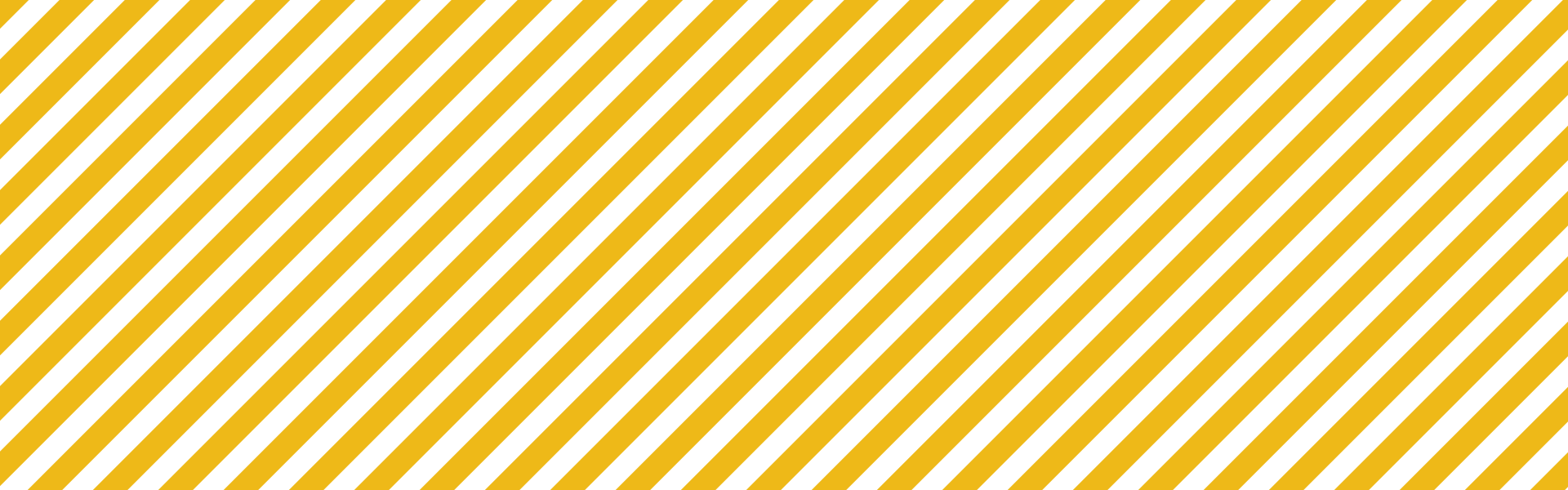 Cloud
Admin
BIOS
Platform
Firmware
Host OS/Hypervisor
Guest VM 
Admin
Guest OS
App
Confidential
Data
Intel TME limits what you have to trust
Protected with Intel® Total Memory Encryption
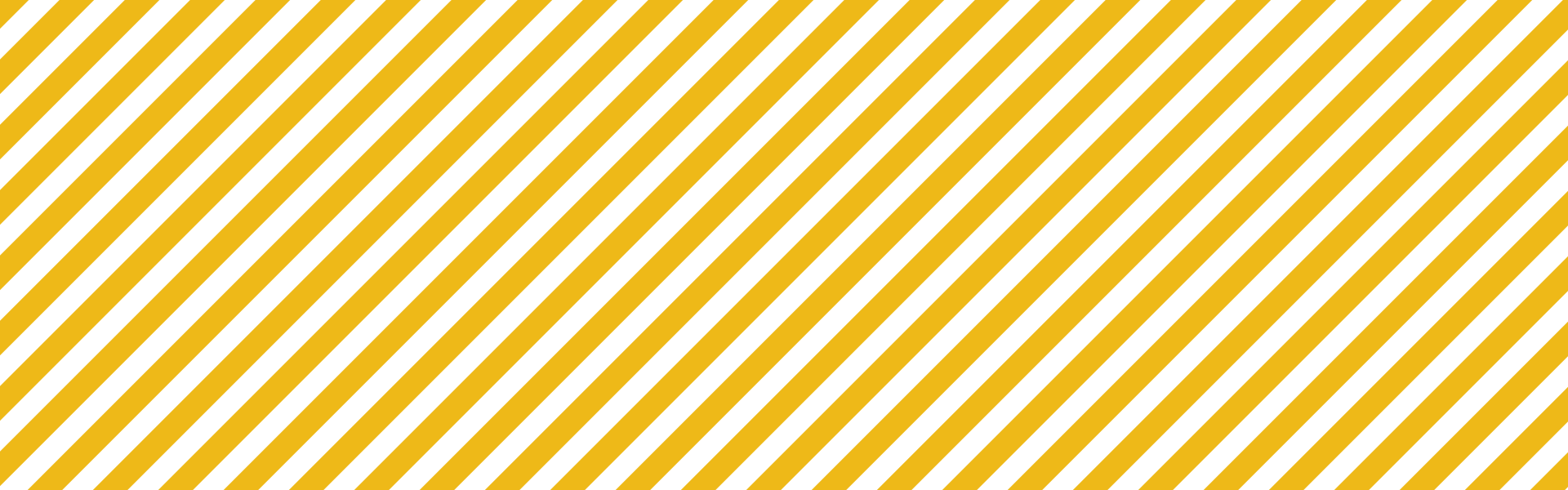 Cloud
Admin
BIOS
Platform Firmware
Host OS/Hypervisor
Guest VM 
Admin
Guest OS
App
Confidential
Data
Intel TDX further limits what you have to trust
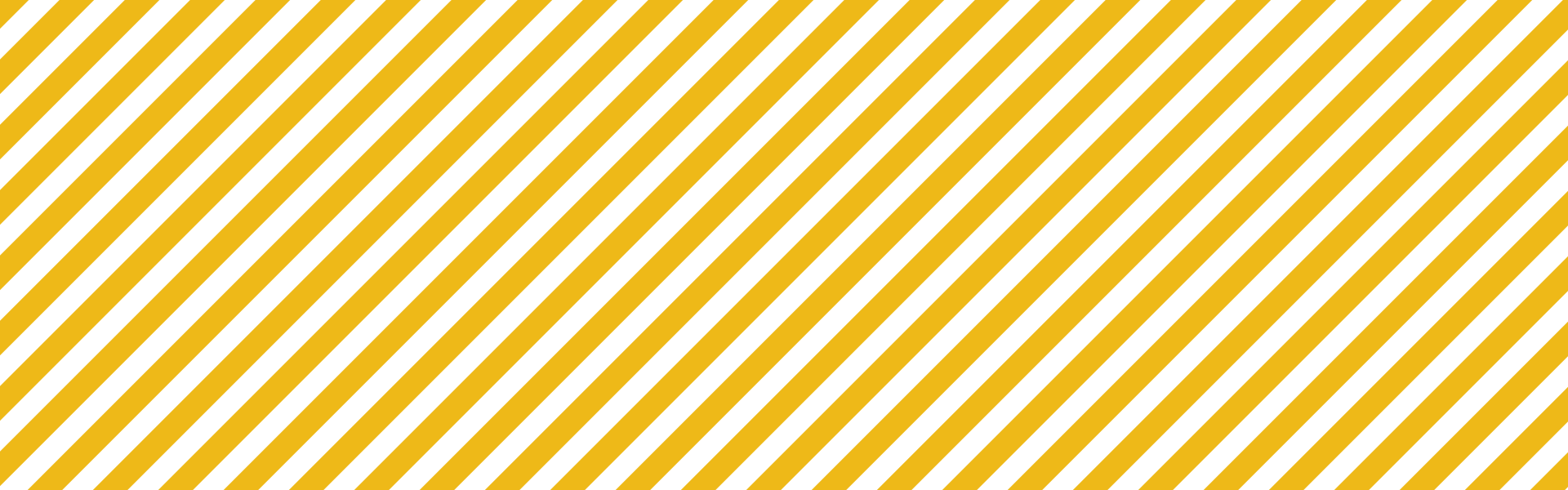 Protected with Intel® TDX
Cloud
Admin
BIOS
Platform Firmware
Host OS/
Hypervisor
Guest VM
Admin
Guest OS
App
Confidential
Data
Intel SGX has the least software with potential access to confidential data and vulnerability window limits trust
Protected with Intel® SGX
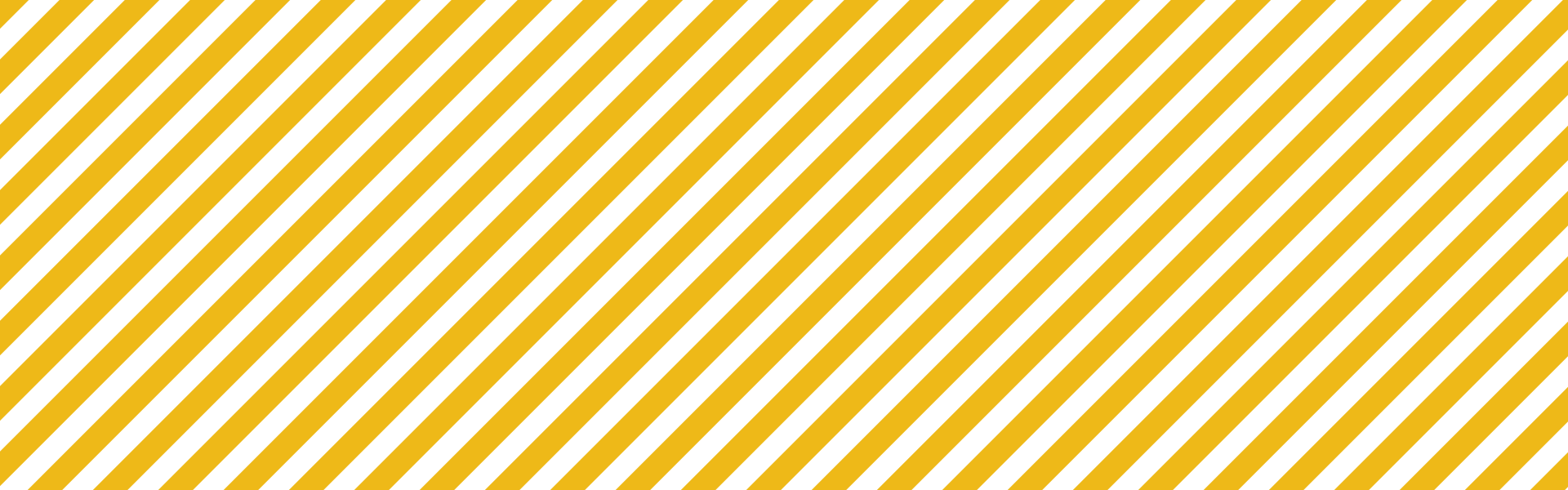 Cloud
Admin
BIOS
Platform Firmware
Host OS/
Hypervisor
Guest VM
Admin
Guest OS
App
Enclave
Confidential
Data
[Speaker Notes: Key Point:  Intel will offer customers the widest range of data protection options to fit the wide range of customer needs.

With the addition of TDX to our data protection technology line-up, Intel will offer customers an unmatched range of options on which to deploy confidential computing solutions.  Each solution offers unique security properties and balances data protection with ease-of-deployment.

Intel TME encrypts all the memory on the system with a master key.  It is very simple to deploy with just a BIOS switch and provides effective protection against physical attacks on memory, such as cold-boot attack and purpose-built memory probes.  TME requires the user to trust all the software in the stack.

Intel TDX encrypts each VM with a tenant-specific key and can be configured with just a few clicks during VM stet-up.  With TDX, only the Guest OS and the applications inside the VM are inside the trust boundary.  For cloud providers seeking software config uniformity across their fleet, TDX will be the most straight-forward Confidential Computing technology to deploy.

For cloud providers looking for high-security differentiation today and tomorrow, Intel SGX offers the tightest trust boundary and greatest data isolation of any solution in the market, with only the SGX enclave inside the trust boundary.  No other software can gain access to the data.  Deploying SGX does take more planning and enabling than TME or TDX, but is not the excruciatingly difficult task the competition claims.  Several SGX-compatible library OS’s are available today that enable deployment of unmodified apps in SGX enclaves, including Gramine (open source), “Scone” from Scontain, and “Runtime Encryption” from Fortanix.

With these three options, you now have the ability to open up detailed conversations with customers about which best fits their needs.

With Intel, you will have the most comprehensive line-up of confidential computing solutions to sell --  More than AMD and more than AWS’ Graviton & Nitro products.]
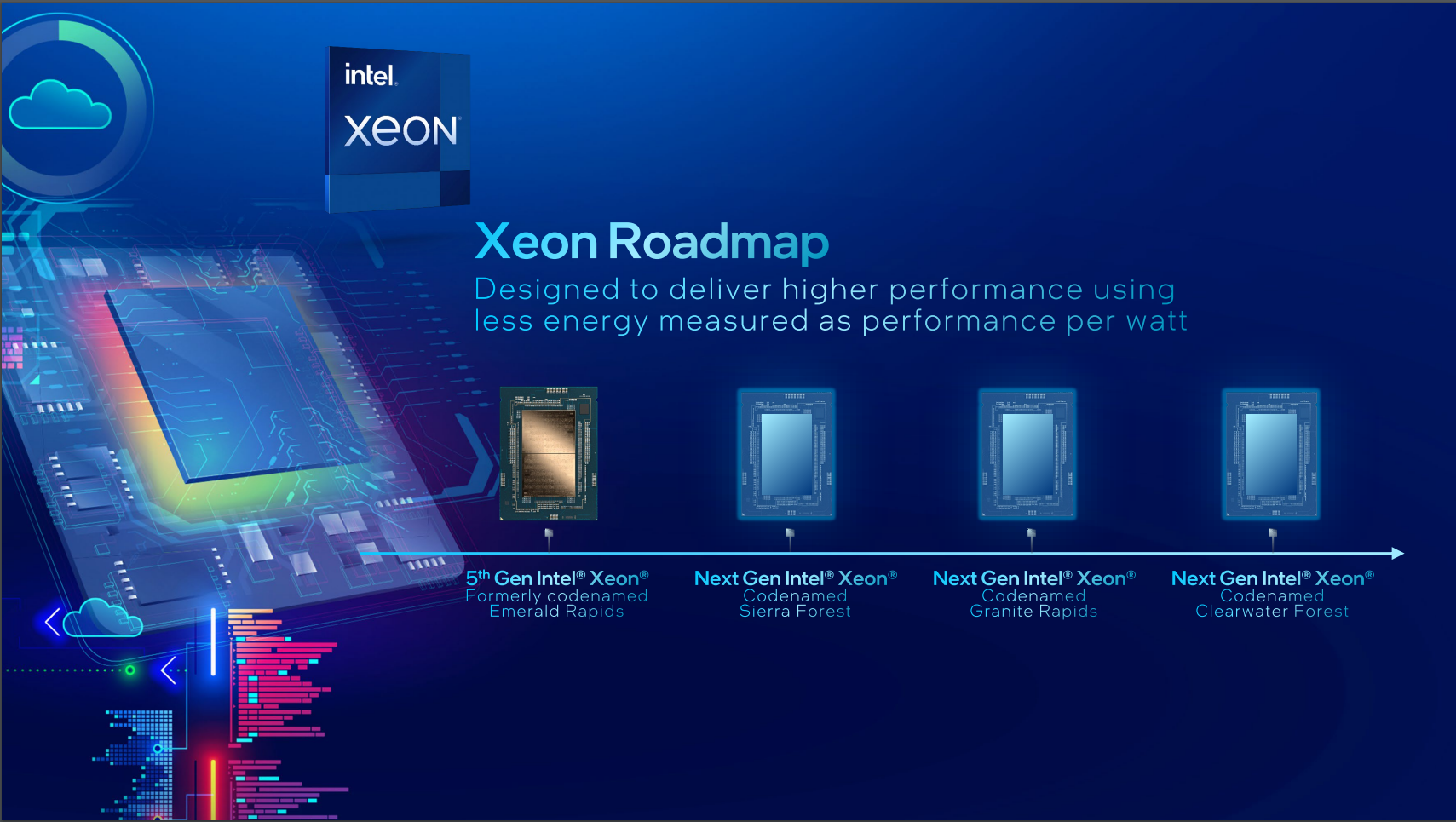 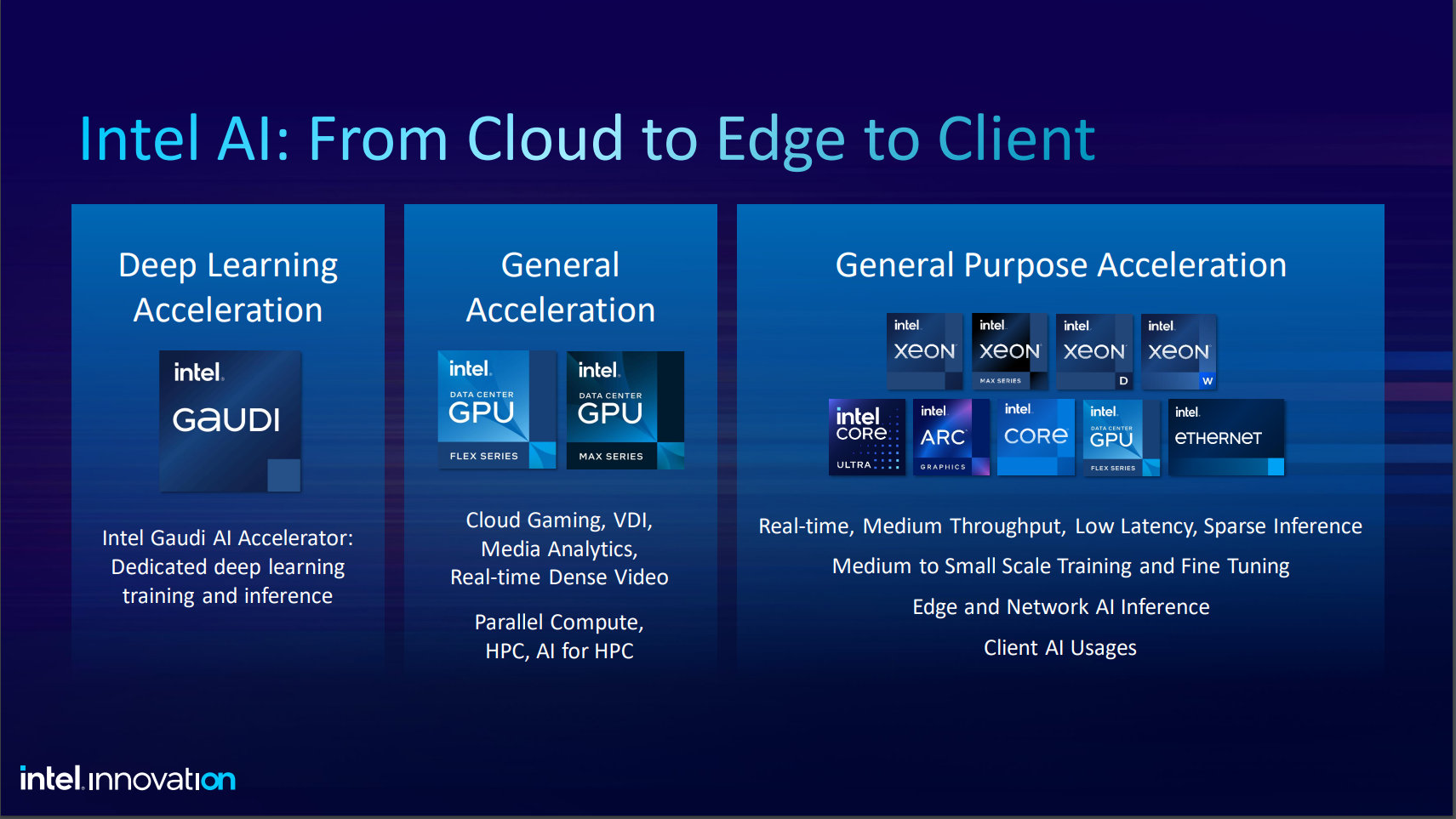 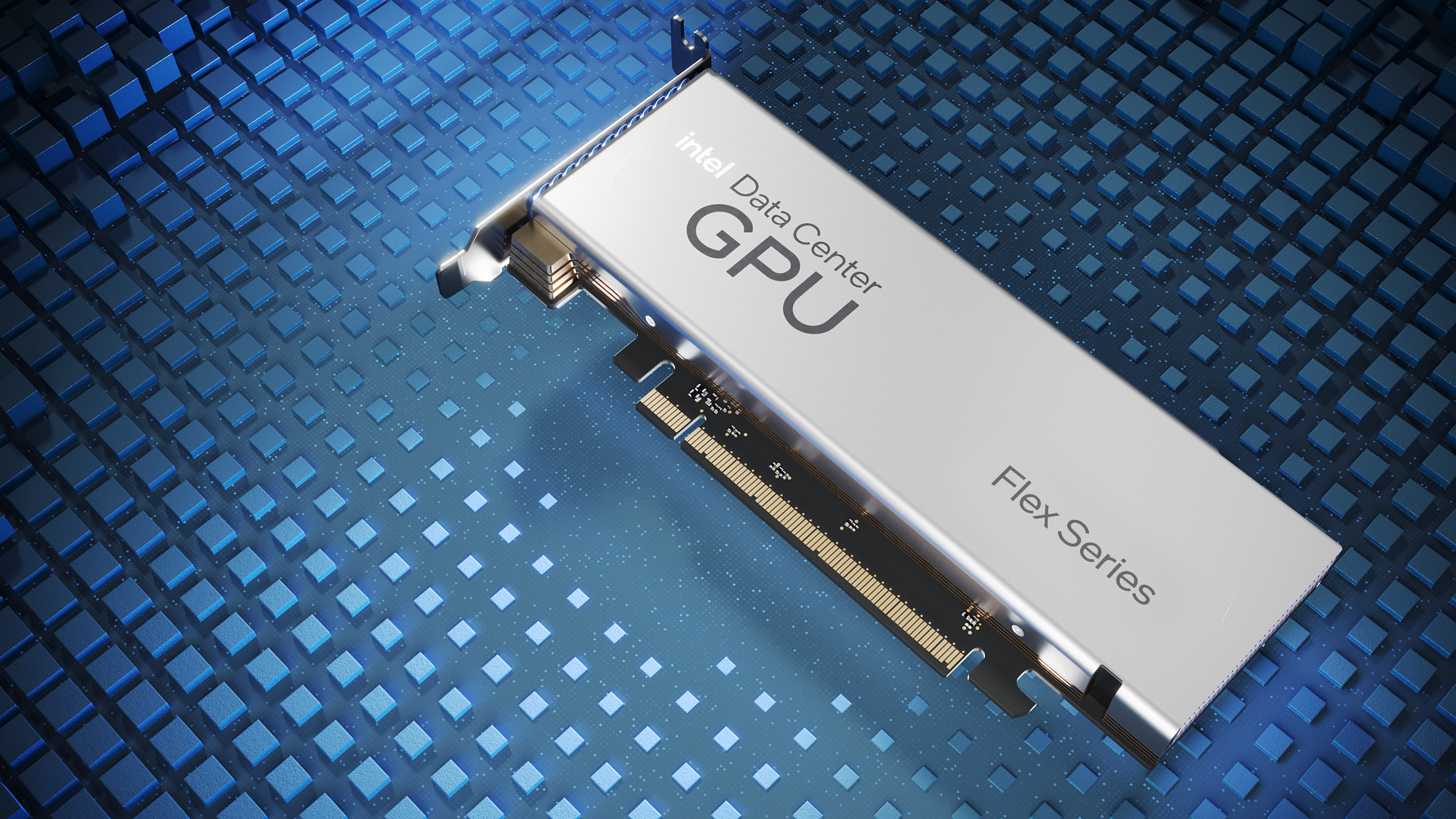 Media Delivery
30+ 
1080p 60fps Streams
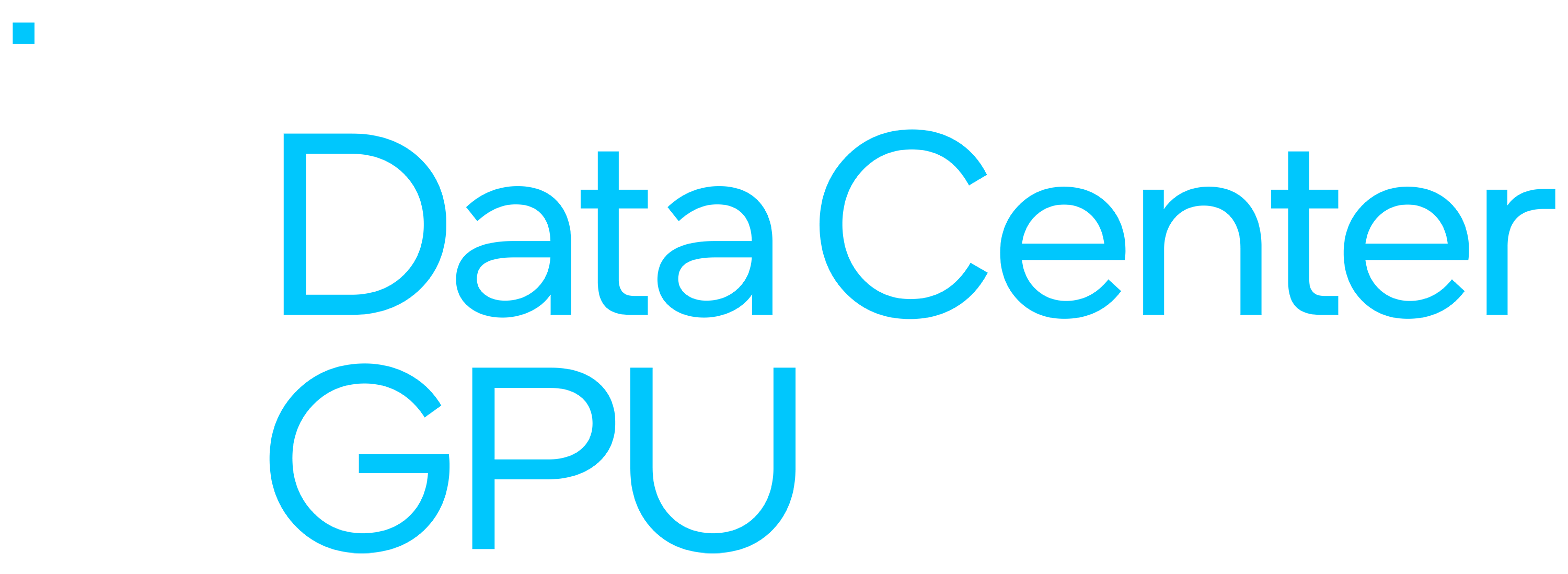 Cloud Gaming
40+ 
720p 30fps Game Streams
FLEX SERIES
140
4 Media Engines
75W Power Envelope
16 Ray Tracing Units
Optimized for lower TCO
16 Xe cores
Half Height  PCIe
Architecture
5X
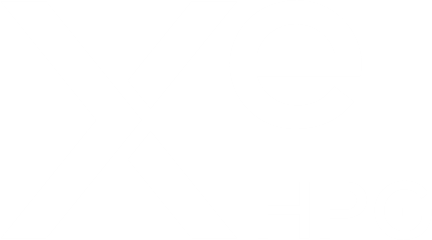 Media transcode throughput at half the power ! Intel Flex 140 GPU compared to NVIDIA A10
See performance claims https://edc.intel.com/content/www/us/en/products/performance/benchmarks/intel-data-center-gpu-flex-series/
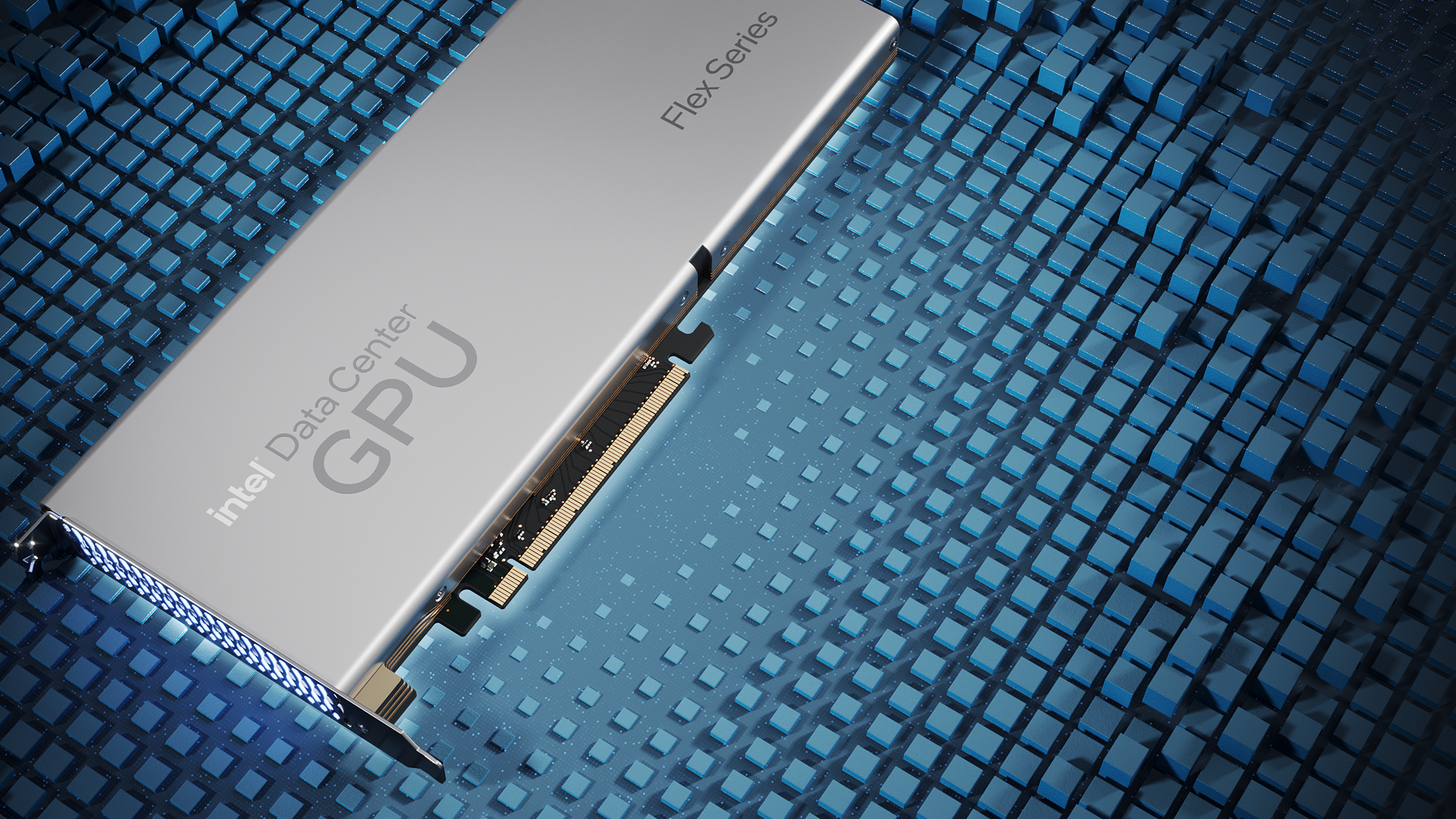 Media Delivery
18
 1080p 60fps Streams
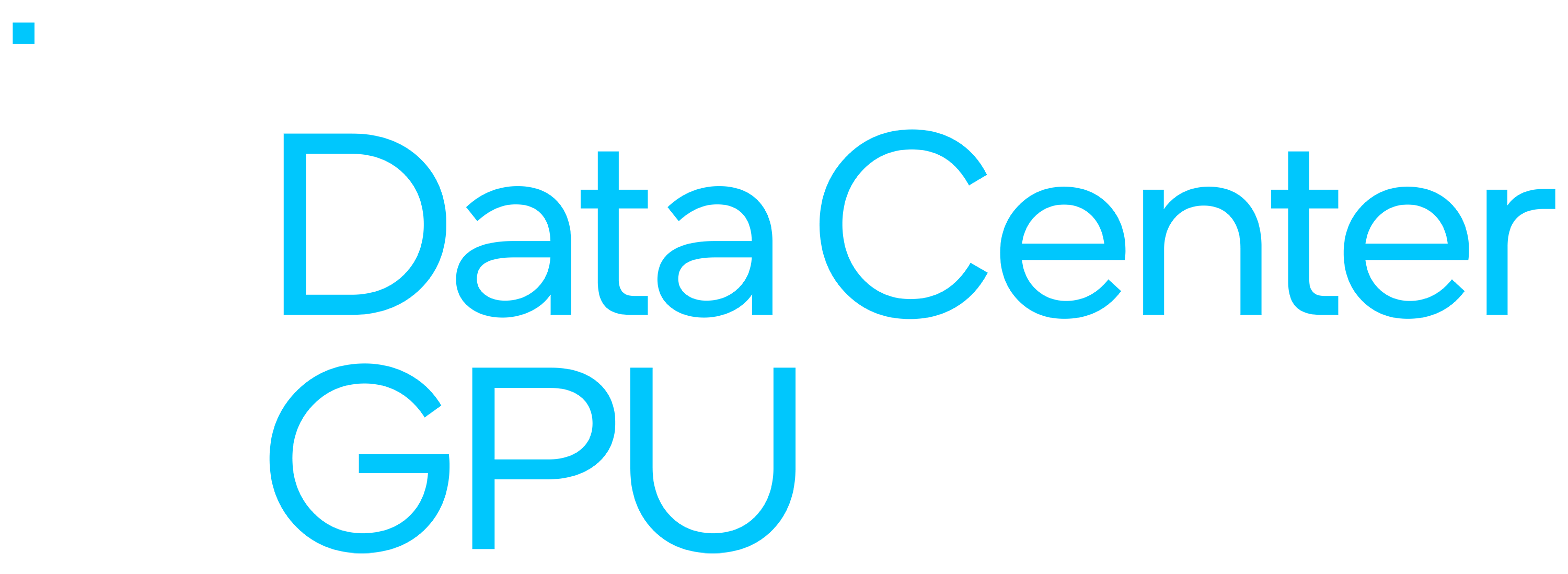 Cloud Gaming
60 
720p 30fps Game Streams
FLEX SERIES
170
2 Media Engines
150W Power Envelope
32 Ray Tracing Units
Architecture
Full Height  PCIe
32 Xe cores
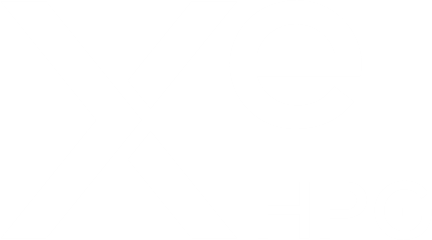 See performance claims https://edc.intel.com/content/www/us/en/products/performance/benchmarks/intel-data-center-gpu-flex-series/
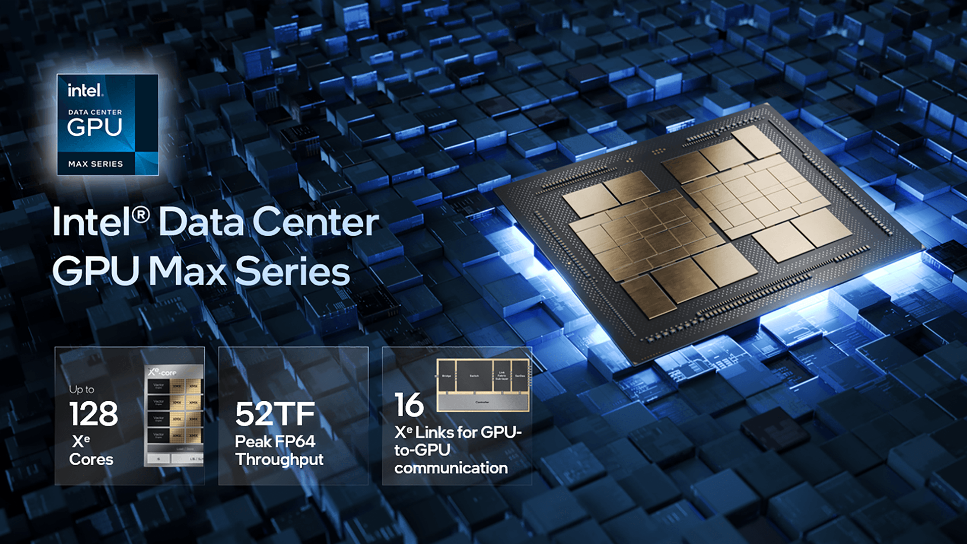 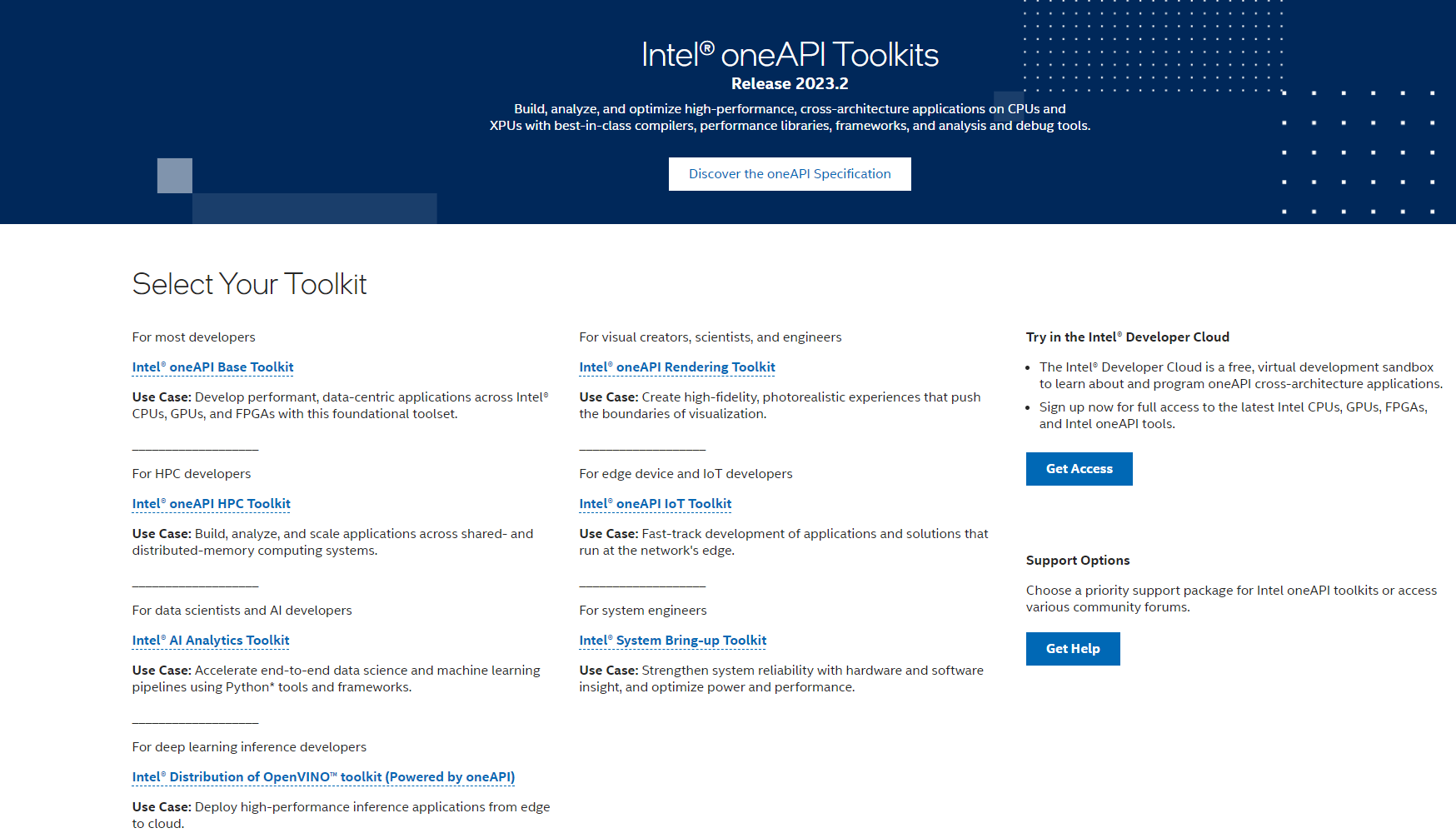 [Speaker Notes: Wow, that was really impressive! If you’re wondering what about the software related to GPU Flex and Max series, Intel oneAPI is here for ease of adoption for software developers and includes a complete set of advanced compliers, libraries, and a code migration with SYCL along with analysis and debugger tools. Developers can be confident that existing applications will work seamlessly with oneAPI due to its interoperability with existing programming models and code bases like  C++, Fortran, Python, OpenMP, etc.. The transition to CPUs, GPUs, FPGAs, and AI accelerators using a single code base in Data Parallel C++ helps to optimize a developer’s time. A good place to begin for application developers is the workflow guide focused on the GPU and the Intel® oneAPI Base Toolkit.

The Intel oneAPI Base Toolkit provides a set of high-performance tools for building C++ and Data Parallel C++ applications. While domain specific toolkits are available for specific workloads. Intel oneAPI Tools for HPC provides support for scalability of Fortran, OpenMP and MPI applications. Intel oneAPI Tools for IoT is designed to help developers that are designing solutions at the edge of the network. Intel oneAPI AI Analytics Toolkit provides support for optimization of Deep Learning frameworks and Python libraries to assist with machine learning and data science pipelines. Intel oneAPI Rendering Toolkit focuses on visualization applications. Intel Distribution of OpenVINO Toolkit assists developers working with inference and applications from the edge to the cloud. Lastly for guidance on code optimization see the oneAPI GPU Optimization Guide.

If you are focused on AI and work with PyTorch or the Tensor Flow Frameworks, the latest versions are compatible with the Intel® Data Center GPU Max Series.]
IntroductionIntel® Gaudi®2 AI Accelerator
Intel® Gaudi® AI Accelerator Roadmap
Available Now
Available Now
Started development
In Development
Gaudi
Gaudi3 (5nm)
Gaudi2 (7nm)
Falcon-Shores-One
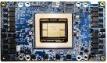 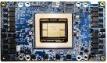 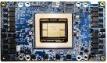 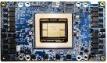 Native RoCE Scaleup & out
Native RoCE Scaleup & out
Native RoCE Scaleup & out
Native RoCE Scaleup & out
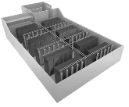 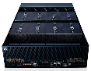 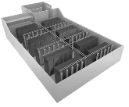 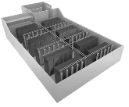 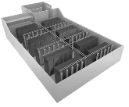 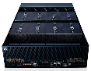 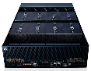 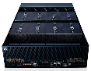 Available via:
HLS-1 Server (x8)
SMC Server (x8)
SDSC
Public Cloud: EC2
Available via:
HLS-Gaudi2 Server (x8)
OxM x8 servers: SMC, Inspur systems, Wiwynn, Others
Intel Dev Cloud
2024
2025
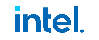 Architected for deep learning performance and efficiency
Matrix Multiplication Engine &
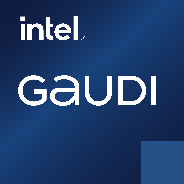 96 GB
24
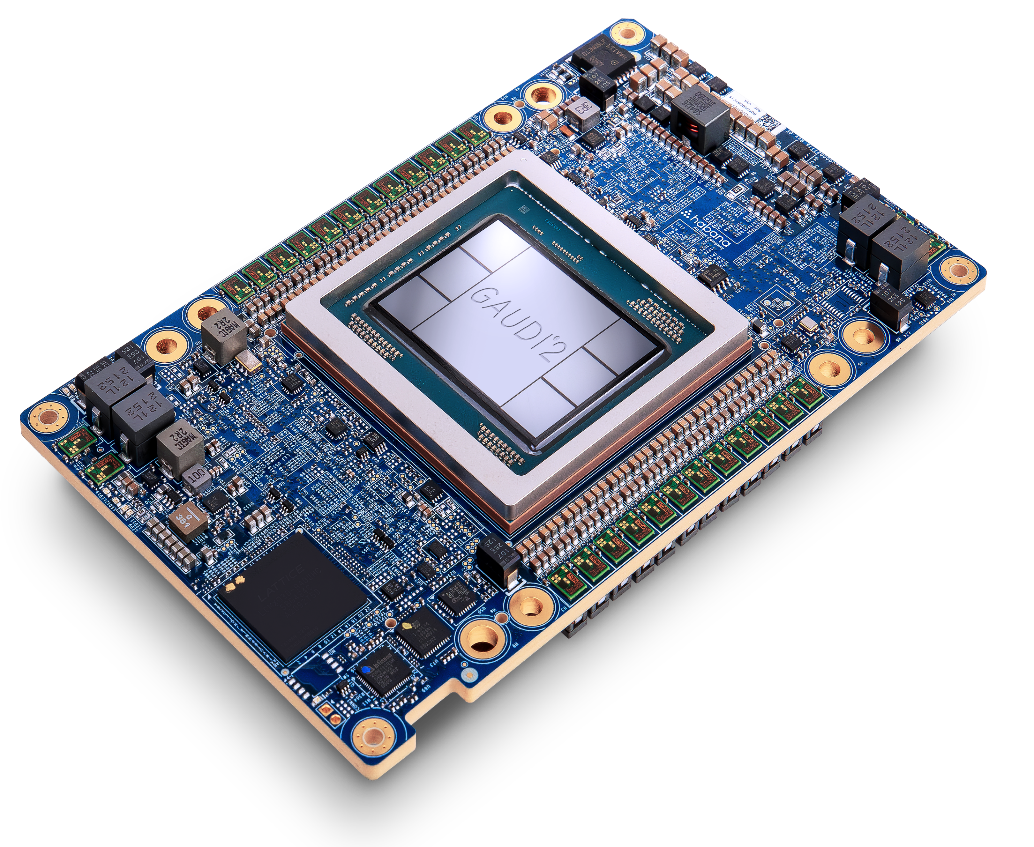 Tensor Processor Cores
On-Board HBM2e
7nm
48 MB
24
Process Technology
SRAM
Integrated 100G Ethernet ports
Purpose Built for 
Deep Learning Acceleration 
at Scale
Outstanding Intel®Gaudi®2 AI Accelerator  performance on  MLPerf Inference Benchmark
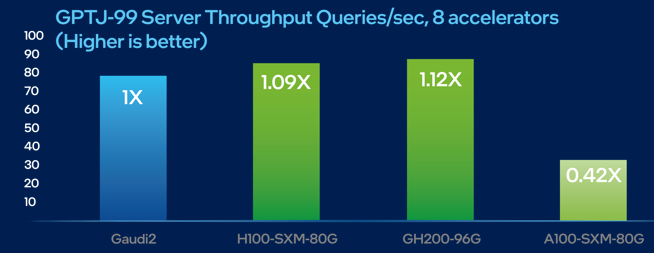 Intel Gaudi2 Accelerator with FP8:
near-parity performance 
on GPT-J with H100  

Gaudi 2 inference performance on GPT-J:                                                                                                                                               -9% (server) and -28% (offline) vs H100 

Gaudi 2 outperformed A100                                                                                                                                                                      by 2.4x (Server) and 2x (Offline)

Gaudi 2 employed FP8                                                                                                                                                                                                       and reached 99.9% accuracy
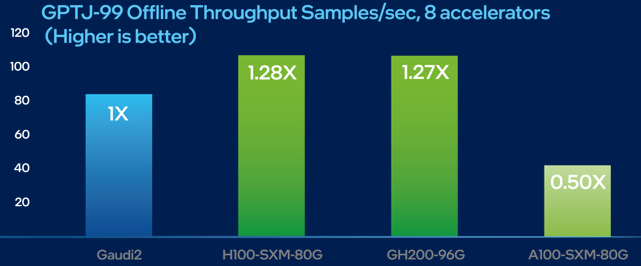 Visit www.intel.com/performanceindex for workloads and configurations. Results may vary  https://habana.ai/habana-claims-validation  
.
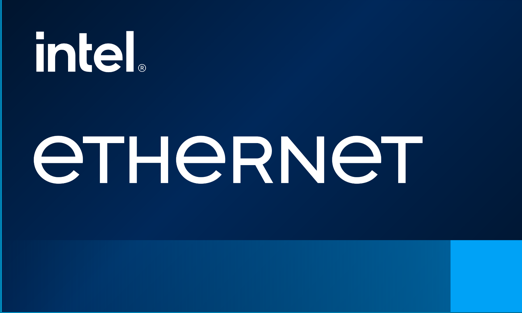 800 series adapters sku stack
Full range of Optics connectors
Flexibility of Ethernet solution
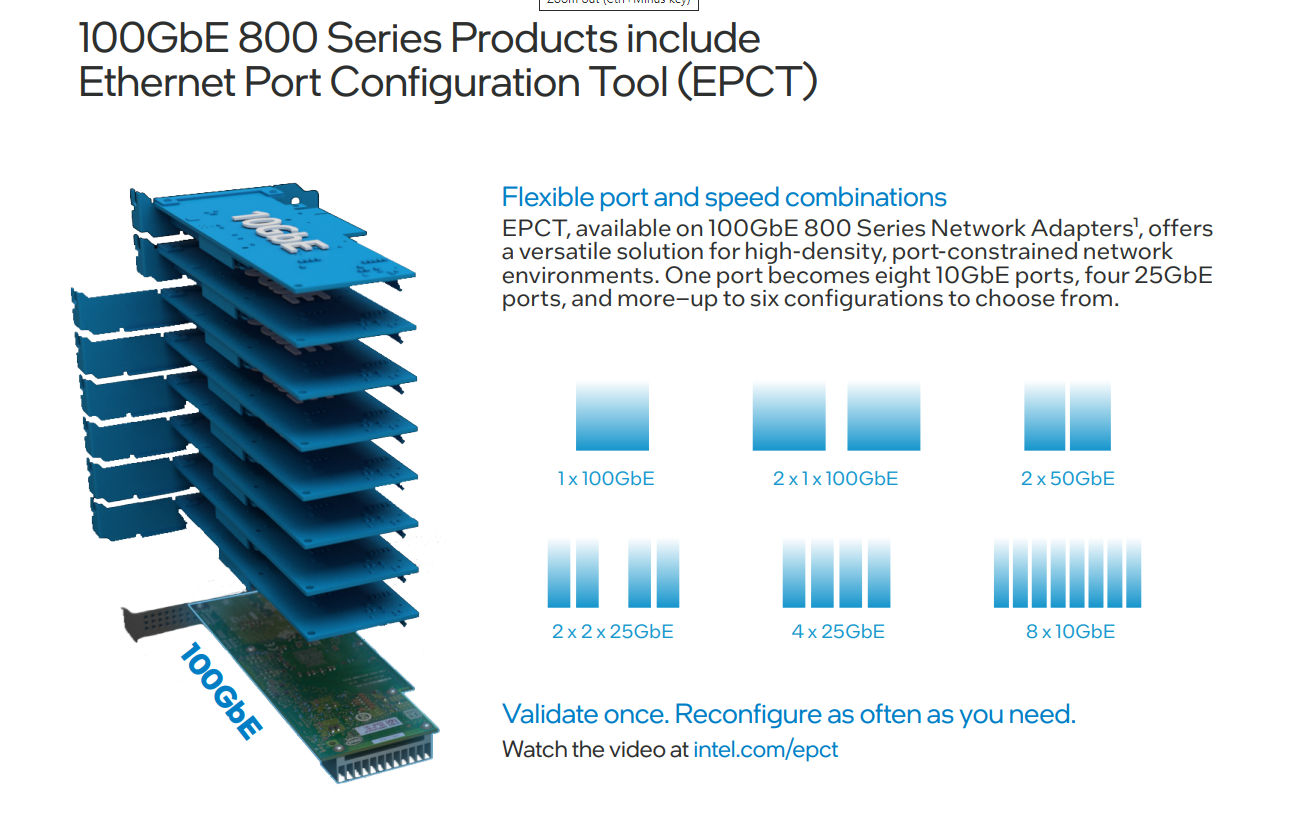 Promotions
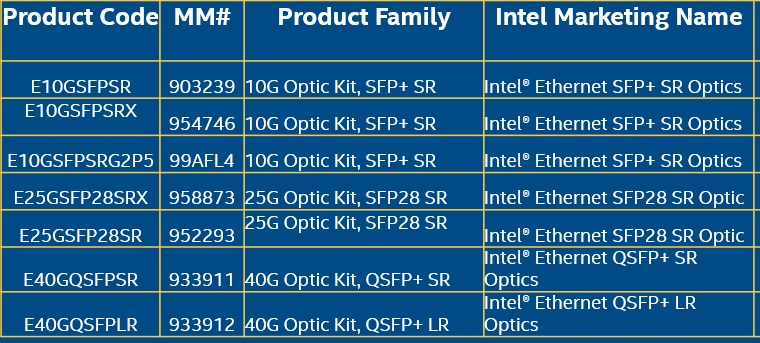 Thank you!
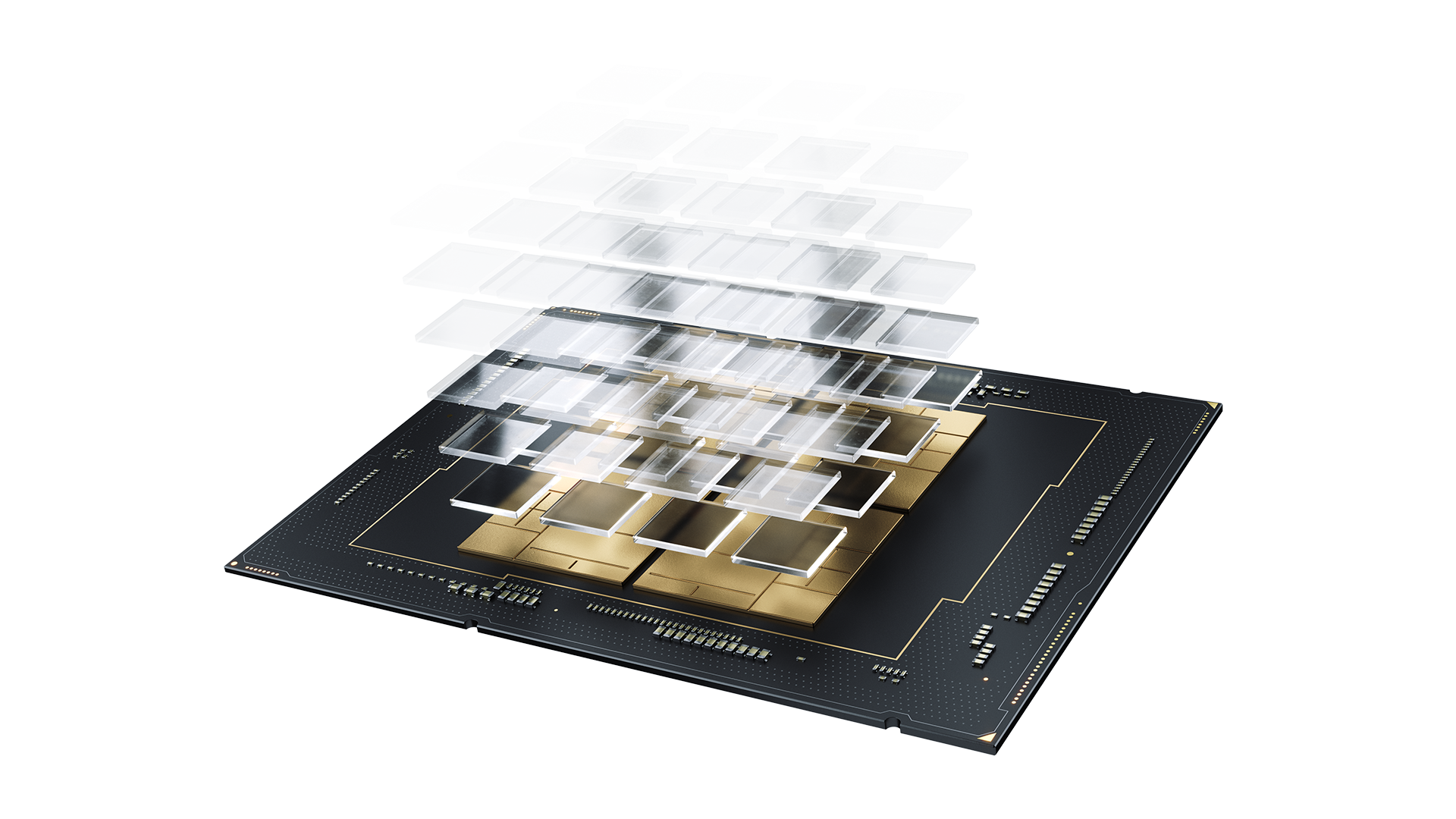 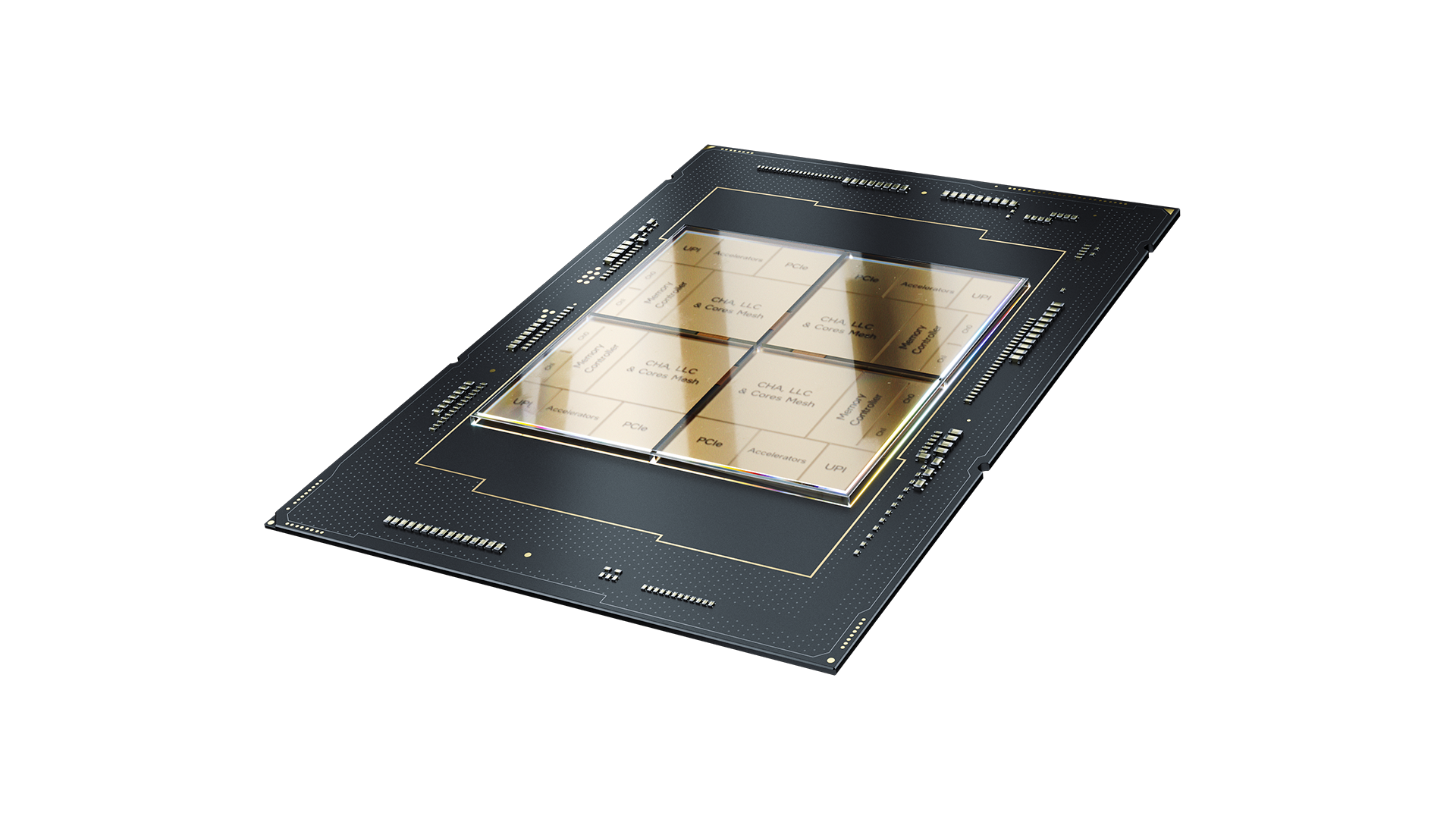 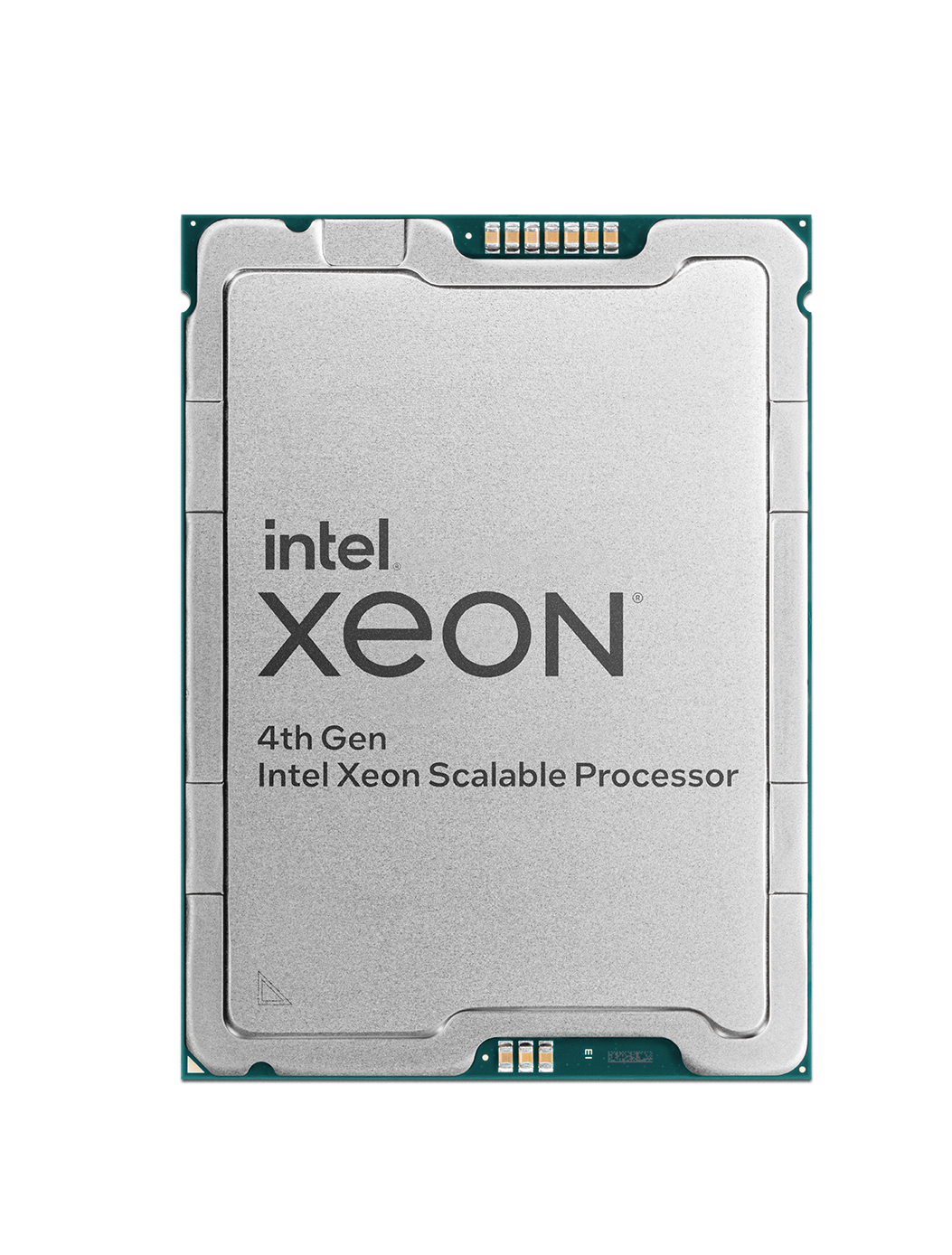 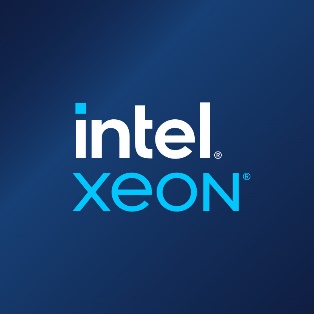 INTRODUCING
Intel’s Most Feature Rich Server Platform 
4th Gen Intel® Xeon® Scalable Processors and Intel® Xeon® CPU Max Series Processors
New Integrated  IP Accelerators
New Integrated  ISA Accelerators
Intel® In-Memory Analytics Accelerator (Intel® IAA)
Intel® Data Streaming Accelerator
 (Intel® DSA) 
Intel® Dynamic Load Balancer (Intel® DLB)
Intel® QuickAssist  Technology (Intel® QAT)
Intel® Advanced Matrix Extensions (AMX)
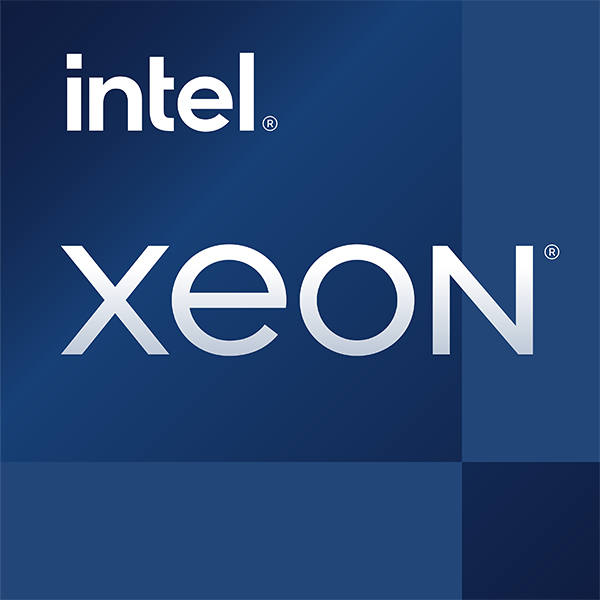 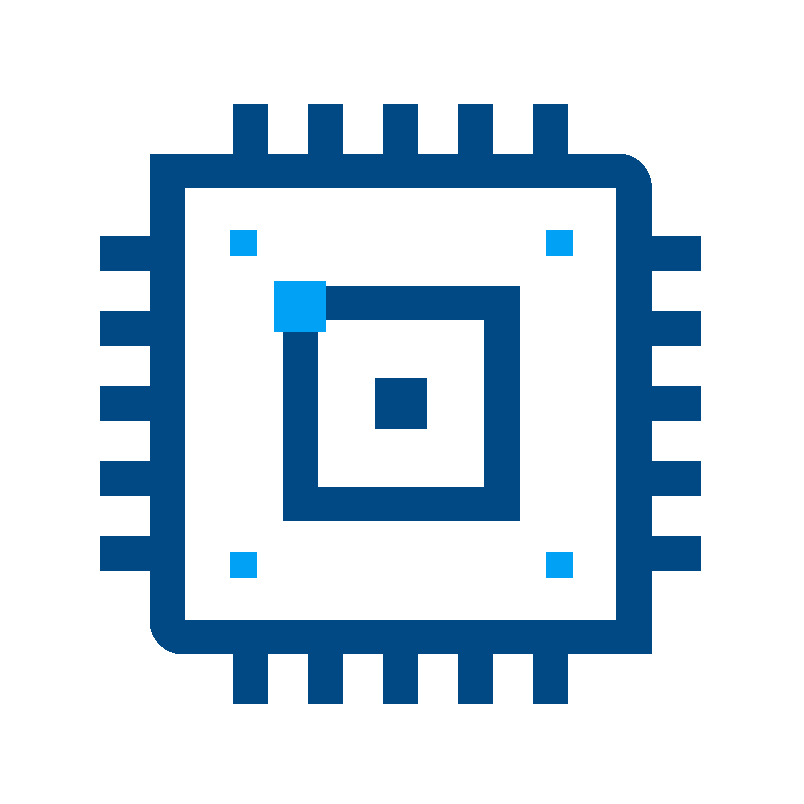 Accelerating Interfacing Architecture (AiA)
Increased I/O Bandwidth 
with PCIe 5.0
HW-Enhanced
Security
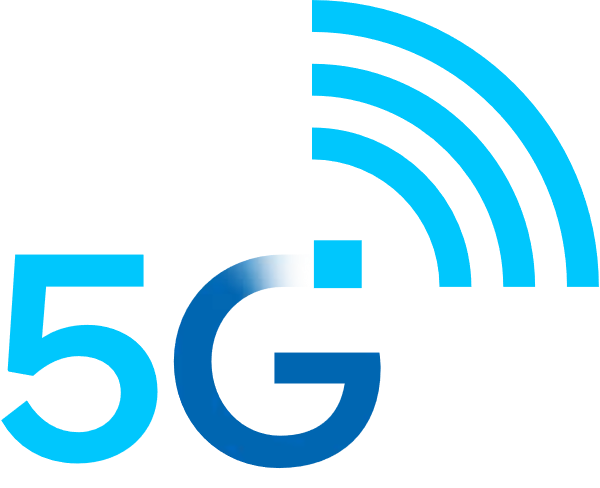 Intel® Advanced Vector Extensions for vRAN
Enhanced Intel® Software Guard Extensions
PCIe 5.0/4.0 80 Lanes
Compute Express
 Link (CXL) 1.1
Increased Memory Bandwidth 
with DDR5
8 Channel DDR5 Up To 4800 MT/s (1DPC)
Up To 4400 MT/s (2DPC)
16 DIMMS per Socket
New RAS features (Enhanced ECC, Error Check & Scrub)
1 to 8 Socket Support
8 DMI 4.0 LINKS
Intel® In-field Scan **
Intel® Seamless Firmware Update
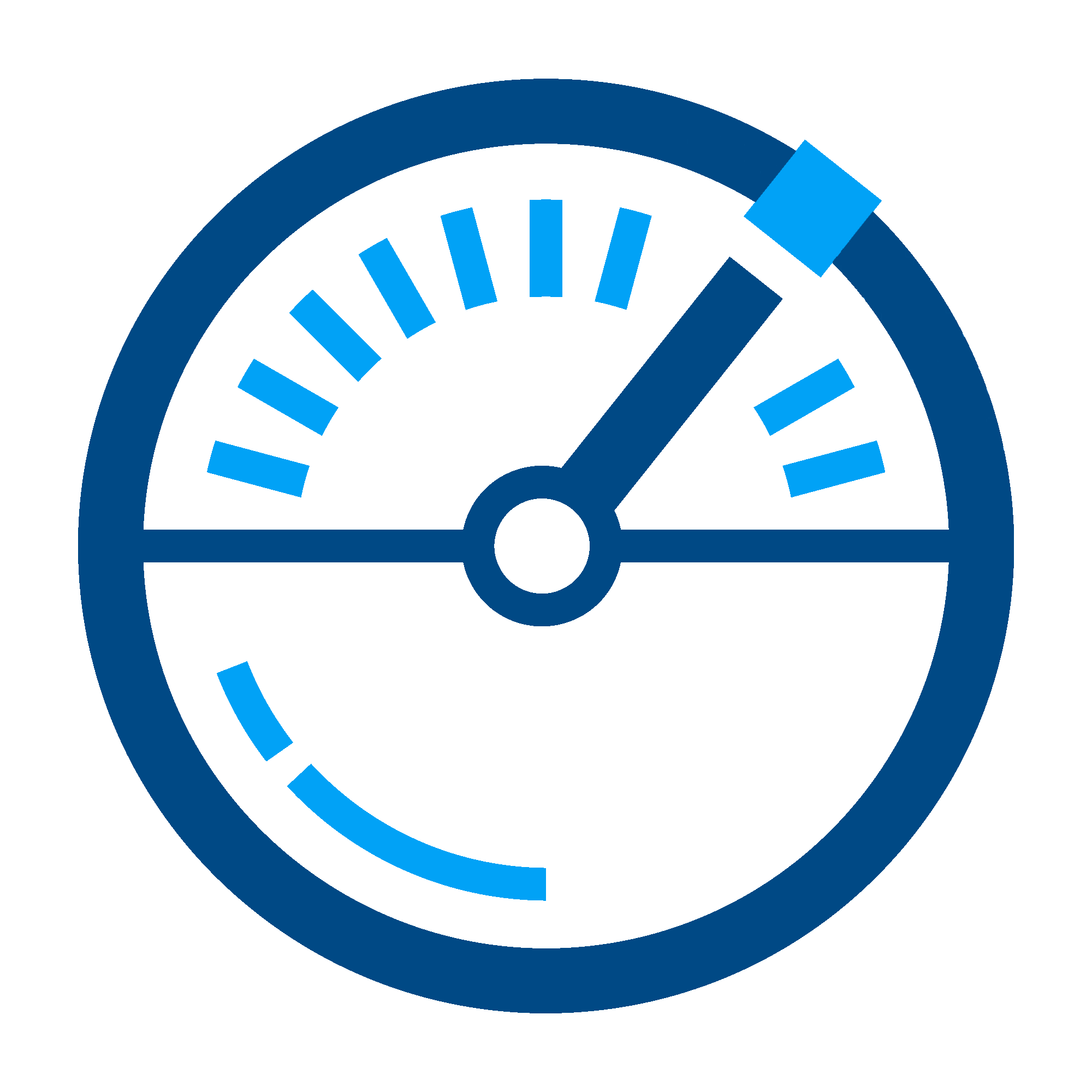 Intel® C741 Chipset
4th Gen Intel Xeon Scalable Processor

Intel Xeon CPU Max Series
Increased Inter-Socket Bandwidth 
with UPI 2.0
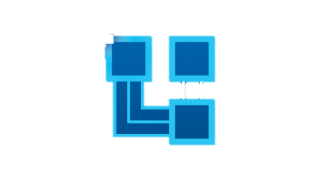 Intel® Virtual RAID on CPU (Intel® VROC)
Intel® Ultra Path Interconnect(Up to 4 Links @ 16 GT/s)
High Bandwidth Memory Support
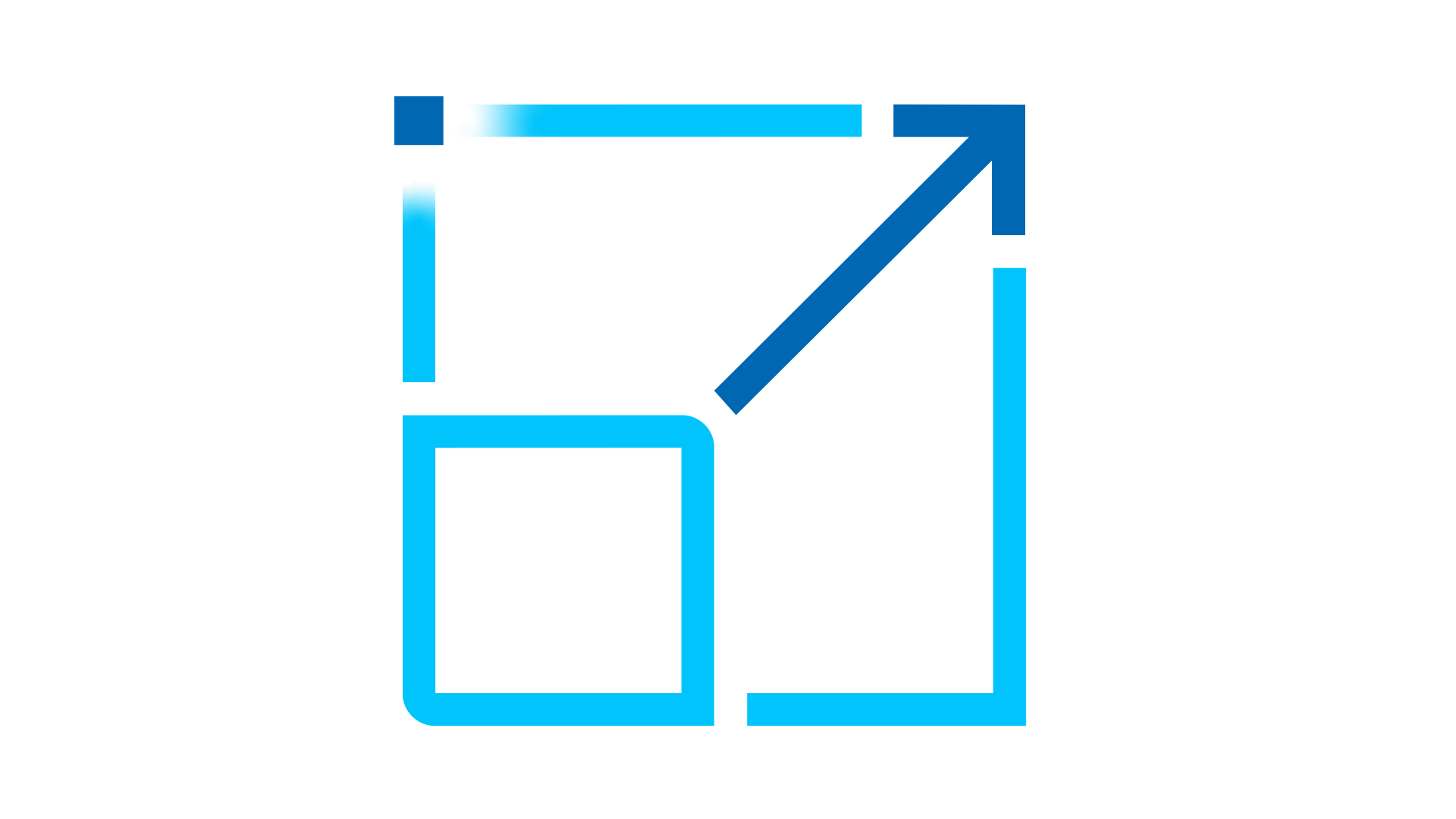 Optimized Power Mode
Intel® Optane™ SSDs
Intel® Agilex™FPGAs
Intel® Data Center GPU Max Series
Intel® Data Center GPU Flex Series
Intel® Infrastructure Processing Unit 
(Intel® IPU)
* Enabled for WorkStation + vPro SKUs ONLY
 ** Intel  In-Filed Scan is a new capability available through select providers in 2023
[Speaker Notes: This is the biggest platform transition in years for Intel given new connectivity, I/O and memory technologies: DDR5, PCIe Gen 5, and CXL 1.1​
One of the most feature rich products to represent the breadth of workloads from general purpose to the fastest growing emergent workloads]
Resources & Configurations
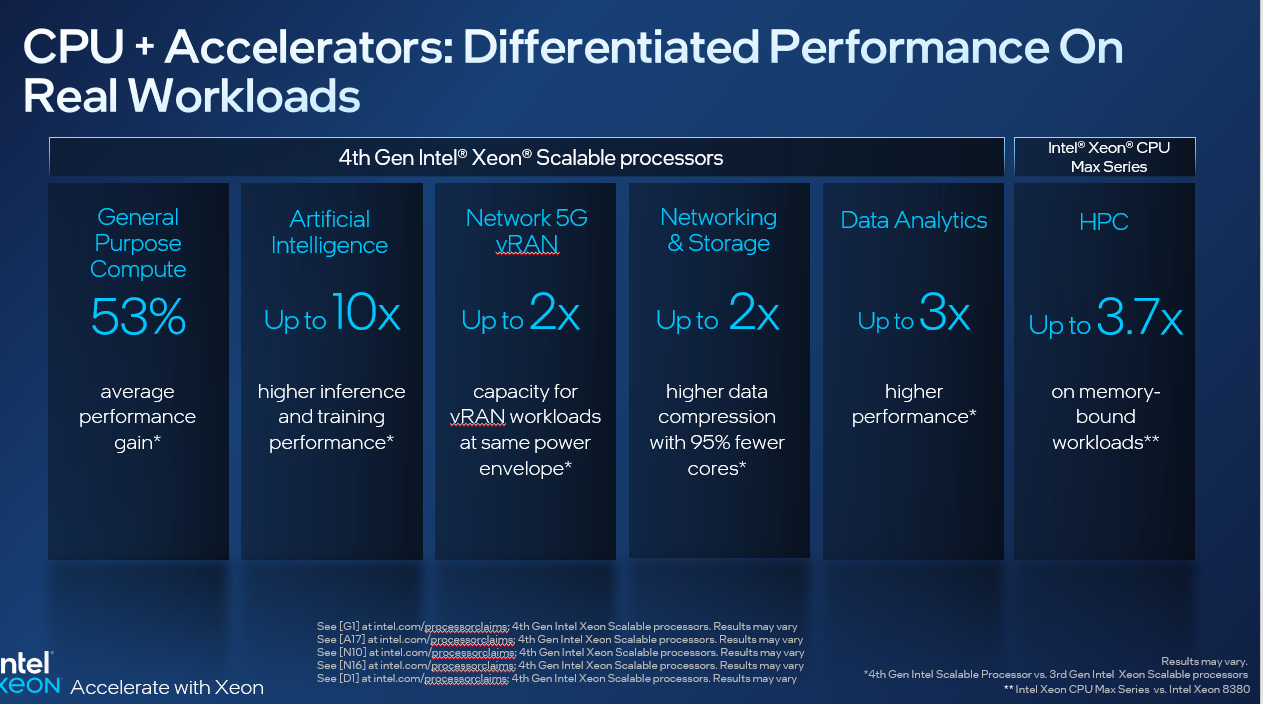 Resources and Configurations
Architecting to Accelerate Customer Workloads 
Leading Performance with the most built – in accelerators
Up to 3.7x on memory-bound workloads  - Intel® Xeon® 8380: Test by Intel as of 10/7/2022. 1-node, 2x Intel® Xeon® 8380 CPU, HT On, Turbo On, Total Memory 256 GB (16x16GB 3200MT/s DDR4), BIOS Version SE5C620.86B.01.01.0006.2207150335, ucode revision=0xd000375, Rocky Linux 8.6, Linux version 4.18.0-372.26.1.el8_6.crt1.x86_64, Stream v5.10;  Intel® Xeon® CPU Max Series: Test by Intel as of 9/2/2022. 1-node, 2x Intel® Xeon® CPU Max Series, HT On, Turbo On, SNC4, Total Memory 128 GB (8x16GB HBM2 3200MT/s), BIOS Version SE5C7411.86B.8424.D03.2208100444, ucode revision=0x2c000020, CentOS Stream 8, Linux version 5.19.0-rc6.0712.intel_next.1.x86_64+server, Stream v5.10
Resources and Configurations
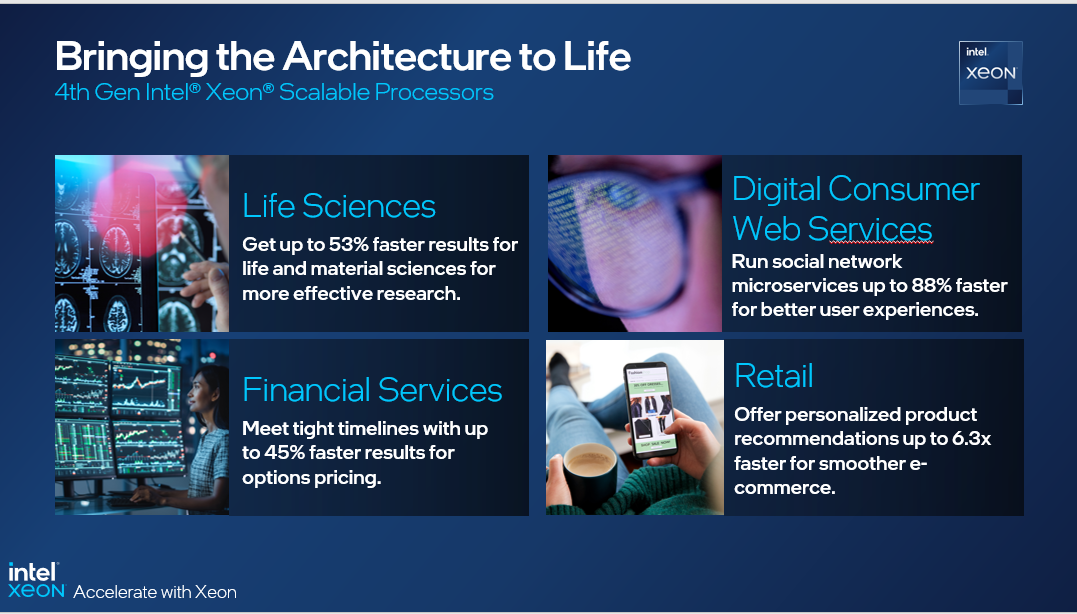 Bringing the Architecture to Life (1 of 3)

Get up to 53% faster results for life and material sciences for more effective research  and Meet tight timelines with up to 45% faster results for options pricing

DeePMD (Multi-Instance Training)
8480+: Test by Intel as of 10/12/2022. 1-node, 2x Intel Xeon Platinum 8480+, Total Memory 512 GB, kernel 4.18.0-365.eI8_3x86_64, compiler gcc (GCC) 8.5.0 20210514 (Red Hat 8.5.0-10), https://github.com/deepmodeling/deepmd-kit, Tensorflow 2.9, Horovod 0.24.0, oneCCL-2021.5.2, Python 3.9
8380: Test by Intel as of 10/20/2022. 1-node, 2x Intel Xeon Platinum 8380 processor, Total Memory 256 GB, kernel 4.18.0-372.26.1.eI8_6.crt1.x86_64, compiler gcc (GCC) 8.5.0 20210514 (Red Hat 8.5.0-10), https://github.com/deepmodeling/deepmd-kit, Tensorflow 2.9, Horovod 0.24.0, oneCCL-2021.5.2, Python 3.9

LAMMPS
8480+: Test by Intel as of 9/29/2022. 1-node, 2x Intel Xeon Platinum 8480+, HT On, Turbo On, SNC4, Total Memory 512 GB (16x32GB 4800MT/s, DDR5), BIOS Version SE5C7411.86B.8713.D03.2209091345, ucode revision=0x2b000070, Rocky Linux 8.6, Linux version 4.18.0-372.26.1.el8_6.crt1.x86_64, LAMMPS v2021-09-29 cmkl:2022.1.0, icc:2021.6.0, impi:2021.6.0, tbb:2021.6.0; threads/core:; Turbo:off; BuildKnobs:-O3 -ip -xCORE-AVX512 -g -debug inline-debug-info -qopt-zmm-usage=high;
8380: Test by Intel as of 10/11/2022. 1-node, 2x Intel Xeon Platinum 8380 CPU, HT On, Turbo On, NUMA configuration SNC2, Total Memory 256 GB (16x16GB 3200MT/s, Dual-Rank), BIOS Version SE5C620.86B.01.01.0006.2207150335, ucode revision=0xd000375, Rocky Linux 8.6, Linux version 4.18.0-372.26.1.el8_6.crt1.x86_64, LAMMPS v2021-09-29 cmkl:2022.1.0, icc:2021.6.0, impi:2021.6.0, tbb:2021.6.0; threads/core:; Turbo:on; BuildKnobs:-O3 -ip -xCORE-AVX512 -g -debug inline-debug-info -qopt-zmm-usage=high;
LAMMPS (Atomic Fluid, Copper, DPD, Liquid_crystal, Polyethylene, Protein, Stillinger-Weber, Tersoff, Water)


Quantum Espresso (AUSURF112, Water_EXX)
8480+: Test by Intel as of 9/2/2022. 1-node, 2x Intel Xeon Platinum 8480+, HT On, Turbo On, Total Memory 512 GB (16x32GB 4800MT/s, Dual-Rank), ucode revision= 0x90000c0, Rocky Linux 8.6, Linux version 4.18.0-372.26.1.el8_6.crt1.x86_64, Quantum Espresso 7.0, AUSURF112, Water_EXX 
8380: Test by Intel as of 9/30/2022. 1-node, 2x Intel Xeon Platinum 8380 CPU, HT On, Turbo On, Total Memory 256 GB (16x16GB 3200MT/s, Dual-Rank), ucode revision=0xd000375, Rocky Linux 8.6, Linux version 4.18.0-372.26.1.el8_6.crt1.x86_64, Quantum Espresso 7.0, AUSURF112, Water_EXX


VASP(Geomean: CuC, Si, PdO4, PdO4_k221)
8480+: Test by Intel as of 10/7/2022. 1-node, 2x 4th Gen Intel® Xeon® Platinum 8480+, HT On, Turbo On, SNC4, Total Memory 512 GB (16x32GB 4800MT/s, DDR5), BIOS Version SE5C7411.86B.8713.D03.2209091345, ucode revision=0x2b000070, Rocky Linux 8.6, Linux version 4.18.0-372.26.1.el8_6.crt1.x86_64, VASP6.3.2
8380: Test by Intel as of 10/7/2022. 1-node, 2x Intel® Xeon® 8380 CPU, HT On, Turbo On, NUMA configuration SNC2, Total Memory 256 GB (16x16GB 3200MT/s, Dual-Rank), BIOS Version SE5C620.86B.01.01.0006.2207150335, ucode revision=0xd000375, Rocky Linux 8.6, Linux version 4.18.0-372.26.1.el8_6.crt1.x86_64, VASP6.3.2

GROMACS (geomean: benchMEM​, benchPEP​, benchPEP-h, benchRIB​, hecbiosim-3m​, hecbiosim-465k​, hecbiosim-61k​, ion_channel_pme_large​, lignocellulose_rf_large​, rnase_cubic​, stmv​, water1.5M_pme_large​, water1.5M_rf_large)
8480+: Test by Intel as of 10/7/2022. 1-node, 2x 4th Gen Intel® Xeon® Scalable Processor, HT On, Turbo On, SNC4, Total Memory 512 GB (16x32GB 4800MT/s, DDR5), BIOS Version SE5C7411.86B.8713.D03.2209091345, ucode revision=0x2b000070, Rocky Linux 8.6, Linux version 4.18.0-372.26.1.el8_6.crt1.x86_64, GROMACS v2021.4_SP
8380: Test by Intel as of 10/7/2022. 1-node, 2x Intel® Xeon® 8380 CPU, HT On, Turbo On, NUMA configuration SNC2, Total Memory 256 GB (16x16GB 3200MT/s, Dual-Rank), BIOS Version SE5C620.86B.01.01.0006.2207150335, ucode revision=0xd000375, Rocky Linux 8.6, Linux version 4.18.0-372.26.1.el8_6.crt1.x86_64, Converge GROMACS v2021.4_SP
Resources and Configurations
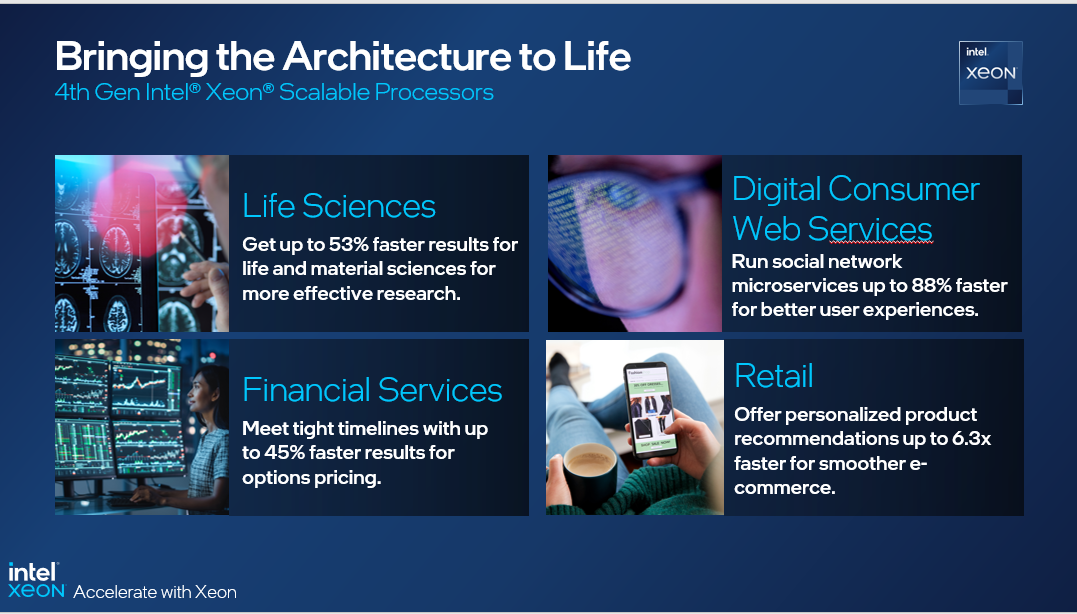 Bringing the Architecture to Life (2 of 3)

Meet tight timelines with up to 45% faster results for options pricing

Binomial Options, Black Scholes, Monte Carlo
8480+: Test by Intel as of 10/7/2022. 1-node, 2x Intel Xeon Platinum 8480+, HT On, Turbo On, SNC4, Total Memory 512 GB (16x32GB 4800MT/s, DDR5), BIOS Version SE5C7411.86B.8713.D03.2209091345, ucode revision=0x2b000070, Rocky Linux 8.6, Linux version 4.18.0-372.26.1.el8_6.crt1.x86_64, Binomial Options v1.1, Black Scholes v1.4, Monte Carlo v1.2 
8380: Test by Intel as of 10/7/2022. 1-node, 2x Intel Xeon Platinum 8380 CPU, HT On, Turbo On, Total Memory 256 GB (16x16GB 3200MT/s DDR4), BIOS Version SE5C620.86B.01.01.0006.2207150335, ucode revision=0xd000375, Rocky Linux 8.6, Linux version 4.18.0-372.26.1.el8_6.crt1.x86_64, Binomial Options v1.1, Black Scholes v1.4, Monte Carlo v1.2
Resources and Configurations
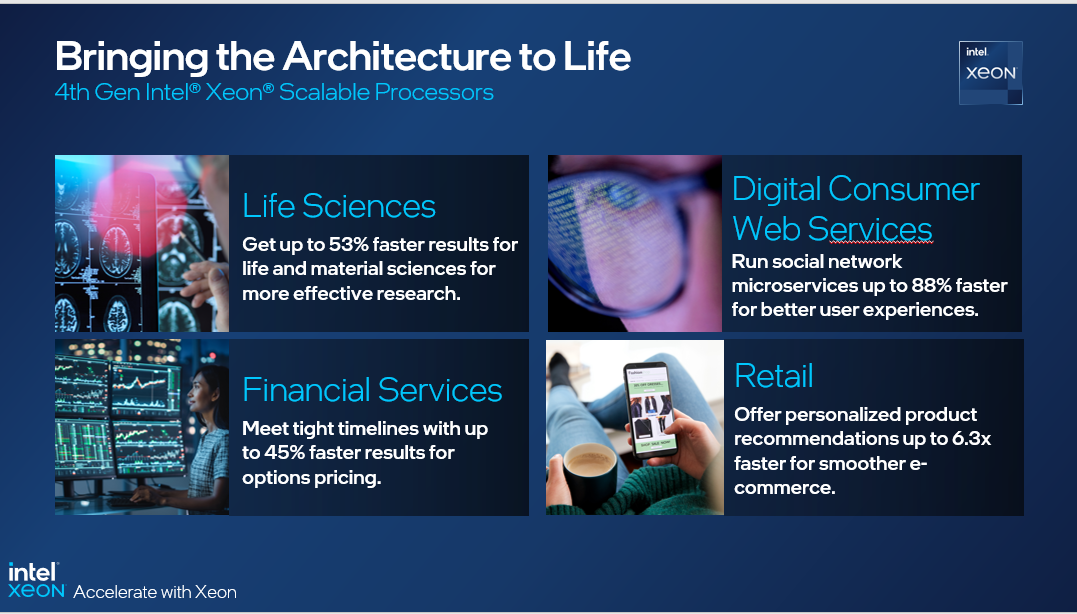 Bringing the Architecture to Life  (3 of 3)

Run social network microservices up to 88% faster for better user experiences.
8480+:4 (1master, 3worker)-node, each-node, pre-production platform with 2x Intel(R) Xeon(R) Platinum 8480+  on QuantaGrid D54Q-2U with  GB (16 slots/ 64GB/ DDR5 4800)  total memory, ucode 0x2b000081 , HT on, Turbo on, CentOS Linux release 8.4.2105, 6.0.6, 1x 2.9T INTEL SSDPE2KE032T7, 1x 893.8G AVAGO JBOD, 2x Ethernet Controller X710 for 10GBASE-T, 2x Ethernet Controller E810-C for QSFP,  DeathStarBench Social Network, wrk2 - load generator, ICE driver (CVL): 6.0.6, Cilium CNI - 1.11.4, Kubernetes - 1.21.14, ContainerD - 1.4.12, deathstarbench/social-network-microservices:0.0.8, nginx-thrift: yg397/openresty-thrift:xenial, memcached:1.6.7, mongo:4.4.6, redis 7.0.5, dataset: DeathStarBench/socialNetwork/datasets/social-graph/socfb-Reed98/ ,  test by Intel on  11/2/2022. \
8360Y:4 (1master, 3worker)-node, each-node, 2x Intel(R) Xeon(R) Platinum 8360Y  on Intel Whitley with  GB (16 slots/ 32GB/ DDR4 3200)  total memory, ucode 0xd000375, HT on, Turbo on, CentOS Linux release 8.4.2105, 6.0.6, 1x 894.3G INTEL SSDSC2KG96, 2x Ethernet Controller X710 for 10GBASE-T, 1x Ethernet Controller E810-C for QSFP,  DeathStarBench Social Network, wrk2 - load generator, ICE driver (CVL): 6.0.6, Cilium CNI - 1.11.4, Kubernetes - 1.21.14, ContainerD - 1.4.12, deathstarbench/social-network-microservices:0.0.8, nginx-thrift: yg397/openresty-thrift:xenial, memcached:1.6.7, mongo:4.4.6, redis 7.0.5, dataset: DeathStarBench/socialNetwork/datasets/social-graph/socfb-Reed98/ ,  test by Intel on  11/2/2022. 
https://github.com/delimitrou/DeathStarBench#publications
Offer personalized product recommendations up to 6.3x faster for smoother e-commerce.
8480+: 1-node, pre-production platform with 2x Intel Xeon Platinum 8480+ on Archer City with 1024 GB (16 slots/ 64GB/ DDR5-4800)  total memory, ucode 0x2b0000a1, HT on, Turbo on, CentOS Stream 8, 5.15.0, 1x INTEL SSDSC2KW256G8 (PT)/Samsung SSD 860 EVO 1TB (TF), DLRM, Inf: bs=n [1socket/instance], Inference: bs: fp32=128, amx bf16=128, amx int8=128, Training bs:fp32/amx bf16=32k [1 instance, 1socket], Criteo Terabyte Dataset, Framework: https://github.com/intel-innersource/frameworks.ai.pytorch.private-cpu/tree/d7607bdd983093396a70713344828a989b766a66; Modelzoo: https://github.com/IntelAI/models/tree/spr-launch-public, PT:1.13, IPEX: 1.13, OneDNN: v2.7,  test by Intel on 10/24/2022. 
8380: 1-node, 2x Intel Xeon Platinum 8380 on M50CYP2SBSTD with 1024 GB (16 slots/ 64GB/ DDR4-3200)  total memory, ucode 0xd000375, HT on, Turbo on, Ubuntu 22.04 LTS, 5.15.0-27-generic, 1x INTEL SSDSC2KG960G8, DLRM, Inf: bs=n [1socket/instance], Inference: bs: fp32=128, int8=128, Training bs:fp32=32k [1 instance, 1socket], Criteo Terabyte Dataset, Framework: https://github.com/intel-innersource/frameworks.ai.pytorch.private-cpu/tree/d7607bdd983093396a70713344828a989b766a66; Modelzoo: https://github.com/IntelAI/models/tree/spr-launch-public, PT:1.13, IPEX: 1.13, OneDNN: v2.7,  test by Intel on 10/24/2022.
Resources and Configurations
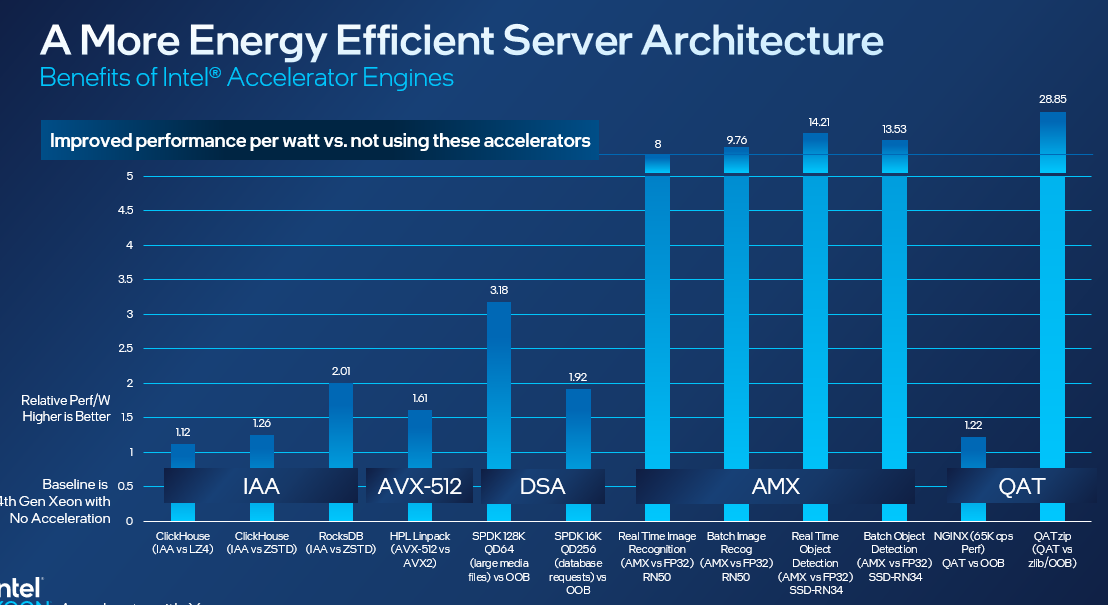 A More Energy Efficient Server Architecture

Up to 1.12x and 1.26x higher performance/W using 4th Gen Xeon Scalable w/Intel Analytics Accelerator vs LZ4 and Zstd on ClickHouse
1-node, 2x pre-production 4th Gen Intel Xeon Scalable processor (60 cores) with integrated Intel In-Memory Analytics Accelerator (Intel IAA), Number of IAA device utilized=8(2 sockets active), on pre-production Intel platform and software, HT On, Turbo On, SNC off, Total Memory 1024GB (16x64GB DDR5 4800), microcode 0x2b0000a1, 1x3.84TB P5510 NVMe, 10GbE x540-AT2, Ubuntu 22.04.1 LTS, 5.18.12-051812-generic, QPL v0.1.21, accel-config-v3.4.6.4, gcc 11.2, Clickhouse 21.12, Star Schema Benchmark,  tested by Intel  November 2022. 

Up to 2.01x higher performance/W using 4th Gen Xeon Scalable w/Intel Analytics Accelerator vs Zstd on RocksDB
1-node, 2x pre-production 4th Gen Intel Xeon Scalable Processor (60 cores) with integrated Intel In-Memory Analytics Accelerator (Intel IAA), on pre-production Intel platform and software, HT On, Turbo On, Total Memory 1024GB (16x64GB DDR5 4800),  microcode 0x2b0000a1, 1x3.84TB P5510 NVMe, 10GbE x540-AT2, Ubuntu 22.04.1 LTS, 5.18.12-051812-generic, QPL v0.2.1,accel-config-v3.4.6.4, ZSTD v1.5.2, RocksDB v6.4.6 (db_bench), tested by Intel November 2022.  

Up to 1.61 higher performance/W using 4th Gen Xeon Scalable w/AVX-512 vs AVX2 on Linpack
1-node, 2x pre-production 4th Gen Intel® Xeon® Scalable processor (60 core),  on pre-production Supermicro SYS-221H-TNR and software with 1024GB DDR5 memory (16x64 GB), microcode 0x2b0000c0, HT On, Turbo On, SNC 4, Ubuntu 22.04.1 LTS, 5.15.0-52-generic, 1x3.84TB P5510 NVMe, 10GbE x540-AT2, One API BaseKit 2022.2.0.262, One API HPC  2022.2.0.191, Linpack ver 2.3, tested by Intel November 2022.

Up to 3.18x and 1.92x higher performance/W using 4th Gen Xeon Scalable w/Data Streaming Accelerator vs out-of-box OS software on SPDK NVMe TCP
1-node, 2x pre-production 4th  Gen Intel Xeon Scalable processor (60 core) with integrated Intel Data Streaming Accelerator (Intel DSA), DSA device utilized=1(1 active socket), on pre-production Intel platform and software with 1024GB DDR5 memory (16x64 GB), microcode 0x2b0000a1, 1x3.84TB P5510 NVMe, 10GbE x540-AT2, Ubuntu 22.04.1 LTS, 5.15.0-52-generic, 1x 1.92TB Intel® SSDSC2KG01, 4x 1.92TB Samsung PM1733,  1x Intel® Ethernet Network Adapter E810-2CQDA2, 2x100GbE, FIO v3.30, SPDK 22.05, tested by Intel November 2022.  

Up to 8x and 9.76x higher performance/W using 4th Gen Xeon Scalable w/Advanced Matrix Extensions using AMX vs VNNI instructions on ResNet50 Image Processing
1-node, 2x pre-production 4th Gen Intel® Xeon® Scalable processor (60 core) with Intel® Advanced Matrix Extensions (Intel AMX),  on pre-production Supermicro SYS-221H-TNR with 1024GB DDR5 memory (16x64 GB), microcode 0x2b0000c0, HT On, Turbo On, SNC Off, CentOS Stream 8, 5.19.16-301.fc37.x86_64, 1x3.84TB P5510 NVMe, 10GbE x540-AT2, Intel TF 2.10, AI Model=Resnet 50 v1_5, best scores achieved: BS1 FP32 8 cores/instance (max. 15ms SLA), BS1 INT8 2 cores/instance (max. 15ms SLA),  BS1 AMX 1 core/instance (max. 15ms SLA), BS16 FP32 5 cores/instance, BS16 INT8 5 cores/instance, BS16 AMX  5 cores/instance, using physical cores, tested by Intel November  2022. 

Up to 14.21x and 13.53x higher performance/W using 4th Gen Intel Xeon Scalable w/Advanced Matrix Extensions using AMX vs VNNI instructions on SSD-ResNet34 on Object Detection
1-node, 2x pre-production 4th Gen Intel® Xeon® Scalable processor (60 core) with Intel® Advanced Matrix Extensions (Intel AMX),  Intel platform with 1024GB DDR5 memory (16x64 GB), microcode 0x2b0000a1, HT On, Turbo On, SNC Off, CentOS Stream 8, 5.19.16-301.fc37.x86_64, 1x3.84TB P5510 NVMe, 10GbE x540-AT2, Intel TF 2.10, AI Model=SSD-ResNet34, best scores achieved: BS1 FP32 60 cores/instance (max. 100ms SLA), BS1 INT8 4 cores/instance (max. 100ms SLA), BS1 AMX 4 core/instance (max. 100ms SLA),  BS8 FP32 8 cores/instance, BS2 INT8 1 cores/instance, BS2 AMX  1 cores/instance, using physical cores, tested by Intel November  2022.   

Up to 1.22x higher performance/W using 4th Gen Intel Xeon Scalable w/QuickAssist Accelerator vs out-of-box software on NGINX TLS Handshake.
QAT Accelerator:  1-node, 2x pre-production 4th  Gen Intel Xeon Scalable Processor (60 cores) with integrated Intel QuickAssist Accelerator (Intel QAT), Number of QAT device utilized=4(1 socket active), on pre-production Intel platform and software with DDR5 memory total 1024GB (16x64 GB), microcode 0x2b0000a1, HT On, Turbo Off, SNC Off, Ubuntu 22.04.1 LTS, 5.15.0-52-generic, 1x3.84TB P5510 NVMe, 10GbE x540-AT2, 1x Intel® Ethernet Network Adapter E810-2CQDA2, 1x100GbE, QAT engine v0.6.14, QAT v20.l.0.9.1, NGINX 1.20.1, OpenSSL 1.1.1l, IPP crypto v2021_5, IPSec v1.1 , TLS 1.3 AES_128_GCM_SHA256, ECDHE-X25519-RSA2K, 65K CPS target SLA,  tested by Intel November 2022.   Out of box configuration: 1-node, 2x pre-production 4th  Gen Intel Xeon Scalable Processor (60 cores) with integrated Intel QuickAssist Accelerator (Intel QAT), Number of QAT device utilized=0, on pre-production Intel platform and software with DDR5 memory total 1024GB (16x64 GB), microcode 0x2b0000a1, HT On, Turbo Off, SNC Off, Ubuntu 22.04.1 LTS, 5.15.0-52-generic, 1x3.84TB P5510 NVMe, 10GbE x540-AT2, 1x Intel® Ethernet Network Adapter E810-2CQDA2, 1x100GbE, NGINX 1.20.1, OpenSSL 1.1.1l,  TLS 1.3 AES_128_GCM_SHA256, ECDHE-X25519-RSA2K, 65K CPS target SLA,  tested by Intel November 2022. 

Up to 28.85x higher performance/W using 4th Gen Intel Xeon Scalable w/QuickAssist Accelerator vs out-of-box zlib on QATzip compression
1-node, 2x pre-production 4th  Gen Intel® Xeon Scalable Processor (60 core) with integrated Intel QuickAssist Accelerator (Intel QAT), QAT device utilized=8(2 sockets active), on pre-production Intel platform and software with DDR5 memory Total 1024GB (16x64 GB), microcode 0x2b0000a1, HT On, Turbo Off, SNC Off, Ubuntu 22.04.1 LTS, 5.15.0-52-generic, 1x3.84TB P5510 NVMe, 10GbE x540-AT2, QAT v20.l.0.9.1 , QATzip v1.0.9, tested by Intel November 2022.
Resources and Configurations
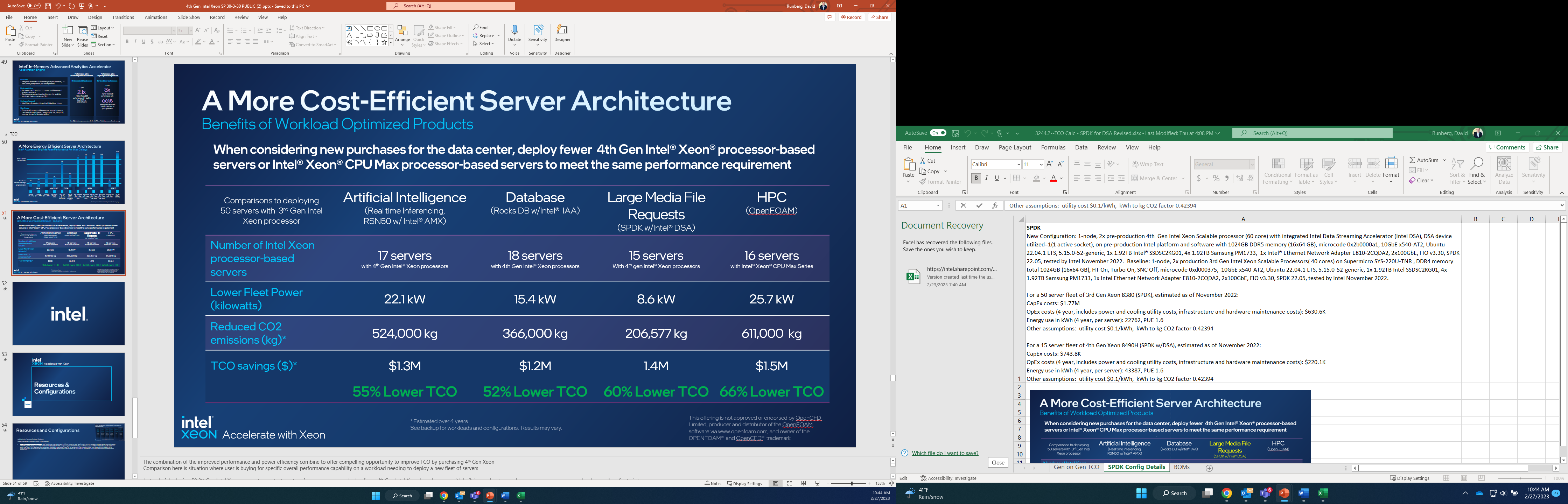 A More Cost-Efficient Server Architecture
ResNet50 Image Classification
New Configuration: 1-node, 2x pre-production 4th Gen Intel® Xeon® Scalable 8490H processor (60 core) with Intel® Advanced Matrix Extensions (Intel AMX),  on pre-production SuperMicro SYS-221H-TNR with 1024GB DDR5 memory (16x64 GB), microcode 0x2b0000c0, HT On, Turbo On, SNC Off, CentOS Stream 8, 5.19.16-301.fc37.x86_64, 1x3.84TB P5510 NVMe, 10GbE x540-AT2, Intel TF 2.10, AI Model=Resnet 50 v1_5, best scores achieved: BS1 AMX 1 core/instance (max. 15ms SLA),  using physical cores, tested by Intel November  2022. Baseline: 1-node, 2x production 3rd Gen Intel Xeon Scalable 8380 Processor ( 40 cores) on SuperMicro SYS-220U-TNR , DDR4 memory total 1024GB (16x64 GB), microcode 0xd000375, HT On, Turbo On, SNC Off, CentOS Stream 8, 5.19.16-301.fc37.x86_64, 1x3.84TB P5510 NVMe, 10GbE x540-AT2, Intel TF 2.10, AI Model=Resnet 50 v1_5, best scores achieved: BS1 INT8 2 cores/instance (max. 15ms SLA), using physical cores, tested by Intel November  2022.
For a 50 server fleet of 3rd Gen Xeon 8380 (RN50 w/DLBoost), estimated as of November 2022: 
CapEx costs: $1.64M
OpEx costs (4 year, includes power and cooling utility costs, infrastructure and hardware maintenance costs): $739.9K
Energy use in kWh (4 year, per server): 44627, PUE 1.6
Other assumptions:  utility cost $0.1/kWh,  kWh to kg CO2 factor 0.42394 
 
For a 17 server fleet of 4th Gen Xeon 8490H (RN50 w/AMX), estimated as of November 2022: 
CapEx costs: $799.4K
OpEx costs (4 year, includes power and cooling utility costs, infrastructure and hardware maintenance costs): $275.3K
Energy use in kWh (4 year, per server): 58581, PUE 1.6
Other assumptions:  utility cost $0.1/kWh,  kWh to kg CO2 factor 0.42394 
 
RocksDB
New Configuration: 1-node, 2x pre-production 4th Gen Intel Xeon Scalable 8490H Processor (60 cores) with integrated Intel In-Memory Analytics Accelerator (Intel IAA), on pre-production Intel platform and software, HT On, Turbo On, Total Memory 1024GB (16x64GB DDR5 4800),  microcode 0x2b0000a1, 1x3.84TB P5510 NVMe, 10GbE x540-AT2, Ubuntu 22.04.1 LTS, 5.18.12-051812-generic, QPL v0.2.1,accel-config-v3.4.6.4, ZSTD v1.5.2, RocksDB v6.4.6 (db_bench), tested by Intel November 2022.  Baseline: 1-node, 2x production 3rd Gen Intel Xeon Scalable 8380 Processor ( 40 cores) on SuperMicro SYS-220U-TNR , HT On, Turbo On, SNC Off, Total Memory 1024GB (16x64GB DDR4 3200), microcode 0xd000375, 1x3.84TB P5510 NVMe, 10GbE x540-AT2, Ubuntu 22.04.1 LTS, 5.18.12-051812-generic,  ZSTD v1.5.2, RocksDB v6.4.6 (db_bench), tested by Intel  November 2022.
For a 50 server fleet of 3rd Gen Xeon 8380 (RocksDB), estimated as of November 2022: 
CapEx costs: $1.64M
OpEx costs (4 year, includes power and cooling utility costs, infrastructure and hardware maintenance costs): $677.7K
Energy use in kWh (4 year, per server): 32181, PUE 1.6
Other assumptions:  utility cost $0.1/kWh,  kWh to kg CO2 factor 0.42394 
 
For a 18 server fleet of 4th Gen Xeon 8490H (RockDB w/IAA), estimated as of November 2022: 
CapEx costs: $846.4K
OpEx costs (4 year, includes power and cooling utility costs, infrastructure and hardware maintenance costs): $260.6K
Energy use in kWh (4 year, per server): 41444, PUE 1.6
Other assumptions:  utility cost $0.1/kWh,  kWh to kg CO2 factor 0.42394 
 
OpenFOAM
New Configuration: 1-node, 2x pre-production 4th  Gen Intel Xeon CPU Max Series (56 cores) on pre-production Intel platform and software, HT On, Turbo On, SNC4 mode, Total Memory 128 GB (8x16GB HBM2 3200MT/s), microcode 0x2c000020, 1x3.5TB INTEL SSDPF2KX038TZ NVMe, CentOS Stream 8, 5.19.0-rc6.0712.intel_next.1.x86_64+server, OpenFOAM 8, Motorbike 20M @ 250 iterations, Motorbike 42M @ 250 iterations, Tools: ifort:2021.6.0, icc:2021.6.0, impi:2021.6.0, tested by Intel December 2022.  Baseline:  1-node, 2x production 3rd  Gen Intel Xeon Scalable 8380 Processor ( 40 cores) on SuperMicro SYS-220U-TNR, HT On, Turbo On, 512GB (16x32GB DDR4 3200 MT/s), microcode 0xd000375, 1x2.9TB INTEL SSDPE2KE032T8 NVMe, CentOS Stream 8, 4.18.0-408.el8.x86_64, OpenFOAM 8, Motorbike 20M @ 250 iterations, Motorbike 42M @ 250 iterations, Tools: ifort:2021.6.0, icc:2021.6.0, impi:2021.6.0, tested by Intel December 2022
 
For a 50 server fleet of 3rd Gen Xeon 8380 (OpenFOAM), estimated as of December 2022: 
CapEx costs: $1.50M
OpEx costs (4 year, includes power and cooling utility costs, infrastructure and hardware maintenance costs): $780.3K
Energy use in kWh (4 year, per server): 52700, PUE 1.6
Other assumptions:  utility cost $0.1/kWh,  kWh to kg CO2 factor 0.42394 
 
For a 16 server fleet of Intel Xeon CPU Max Series 56 core, estimated as of December 2022: 
CapEx costs: $507.2K
OpEx costs (4 year, includes power and cooling utility costs, infrastructure and hardware maintenance costs): $274.9K
Energy use in kWh (4 year, per server): 74621, PUE 1.6
Other assumptions:  utility cost $0.1/kWh,  kWh to kg CO2 factor 0.42394
Resources and Configurations
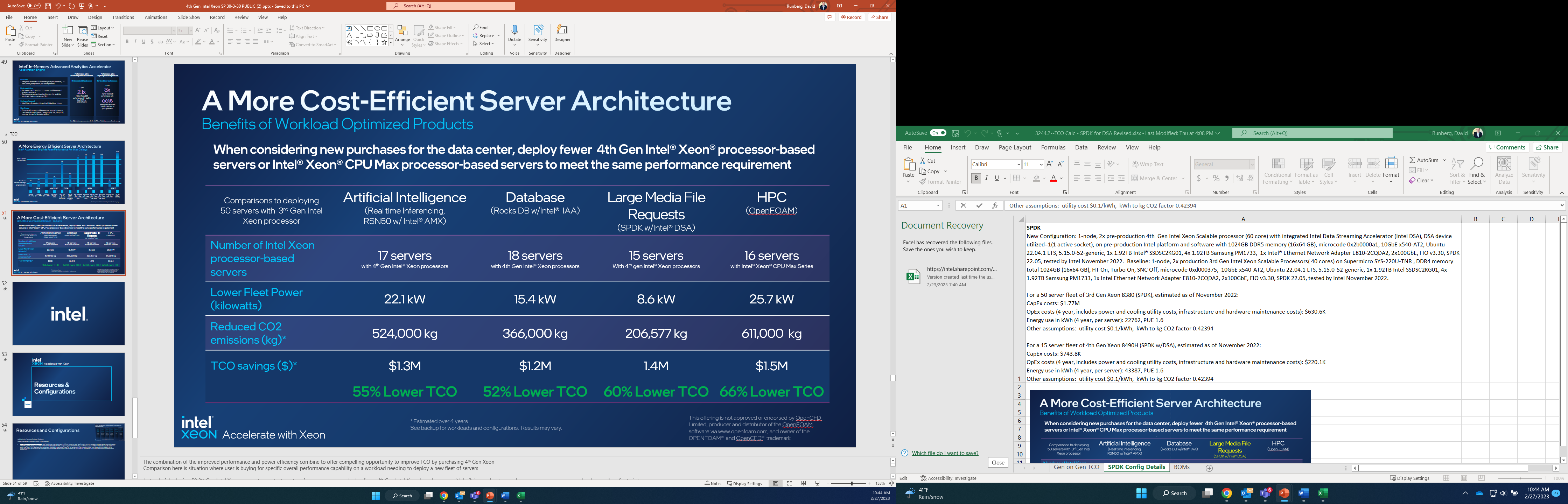 A More Cost-Efficient Server Architecture

SPDK
New Configuration: 1-node, 2x pre-production 4th  Gen Intel Xeon Scalable processor (60 core) with integrated Intel Data Streaming Accelerator (Intel DSA), DSA device utilized=1(1 active socket), on pre-production Intel platform and software with 1024GB DDR5 memory (16x64 GB), microcode 0x2b0000a1, 10GbE x540-AT2, Ubuntu 22.04.1 LTS, 5.15.0-52-generic, 1x 1.92TB Intel® SSDSC2KG01, 4x 1.92TB Samsung PM1733,  1x Intel® Ethernet Network Adapter E810-2CQDA2, 2x100GbE, FIO v3.30, SPDK 22.05, tested by Intel November 2022.  Baseline: 1-node, 2x production 3rd Gen Intel Xeon Scalable Processors( 40 cores) on Supermicro SYS-220U-TNR , DDR4 memory total 1024GB (16x64 GB), HT On, Turbo On, SNC Off, microcode 0xd000375,  10GbE x540-AT2, Ubuntu 22.04.1 LTS, 5.15.0-52-generic, 1x 1.92TB Intel SSDSC2KG01, 4x 1.92TB Samsung PM1733, 1x Intel Ethernet Network Adapter E810-2CQDA2, 2x100GbE, FIO v3.30, SPDK 22.05, tested by Intel November 2022.

For a 50 server fleet of 3rd Gen Xeon 8380 (SPDK), estimated as of November 2022: 
CapEx costs: $1.77M
OpEx costs (4 year, includes power and cooling utility costs, infrastructure and hardware maintenance costs): $630.6K
Energy use in kWh (4 year, per server): 22762, PUE 1.6
Other assumptions:  utility cost $0.1/kWh,  kWh to kg CO2 factor 0.42394 

For a 15 server fleet of 4th Gen Xeon 8490H (SPDK w/DSA), estimated as of November 2022: 
CapEx costs: $743.8K
OpEx costs (4 year, includes power and cooling utility costs, infrastructure and hardware maintenance costs): $220.1K
Energy use in kWh (4 year, per server): 43387, PUE 1.6
Other assumptions:  utility cost $0.1/kWh,  kWh to kg CO2 factor 0.42394
Notices and Disclaimers
Performance varies by use, configuration and other factors. Learn more at www.Intel.com/PerformanceIndex​.  
Performance results are based on testing as of dates shown in configurations and may not reflect all publicly available ​updates. See backup for configuration details. No product or component can be absolutely secure. 
Intel contributes to the development of benchmarks by participating in, sponsoring, and/or contributing technical support to various benchmarking groups, including the BenchmarkXPRT Development Community administered by Principled Technologies.
Your costs and results may vary. 
Intel technologies may require enabled hardware, software or service activation.
Some results may have been estimated or simulated.
Intel does not control or audit third-party data. You should consult other sources to evaluate accuracy.
All product plans and roadmaps are subject to change without notice. 
Statements in this document that refer to future plans or expectations are forward-looking statements. These statements are based on current expectations and involve many risks and uncertainties that could cause actual results to differ materially from those expressed or implied in such statements. For more information on the factors that could cause actual results to differ materially, see our most recent earnings release and SEC filings at www.intc.com.
© Intel Corporation. Intel, the Intel logo, and other Intel marks are trademarks of Intel Corporation or its subsidiaries. Other names and brands may be claimed as the property of others.
Leadership Performance with 4th Gen Intel® Xeon® processorsDisclaimers
53% average performance gain over the prior generation1  See [G1] at intel.com/processorclaims: 4th Gen Intel® Xeon® Scalable processors. Results may vary.
Up to 10x higher PyTorch real-time inference performance with built-in Intel® Advanced Matrix Extensions (Intel® AMX) (BF16) vs. the prior generation (FP32)4  See [A17] at intel.com/processorclaims: 4th Gen Intel® Xeon® Scalable processors. Results may vary.
Up to 10x higher PyTorch training performance with built-in Intel® Advanced Matrix Extensions (Intel® AMX) (BF16) vs. the prior generation (FP32)5 See [A16] at intel.com/processorclaims: 4th Gen Intel® Xeon® Scalable processors. Results may vary
Up to 5:1 consolidation and 75% TCO savings with 4th Gen Intel Xeon processors: Calculations as of March 28, 2023 based on the Intel® Node TCO & Power Calculator using default cost, power and TCO assumptions over a 5-year TCO horizon comparing replacing 50 older servers with Intel Xeon 4110 processors  with new servers using new Intel Xeon 5420+ processors.  Results may vary.  Performance measurements based on published SPECrate®2017_int_base on spec.org as of March 28, 2023 [4110:  https://www.spec.org/cpu2017/results/res2020q4/cpu2017-20201015-24218.html  5420+:  https://www.spec.org/cpu2017/results/res2023q1/cpu2017-20230130-33925.html]
2.9x average performance per watt efficiency improvement for targeted workloads utilizing built-in accelerators compared to the previous generation2  See [E1] at intel.com/processorclaims: 4th Gen Intel® Xeon® Scalable processors. Results may vary.
Intel SGX is the most researched, updated, and deployed confidential computing technology in data centers on the market today. With Intel® Security Engines, 4th Gen Intel Xeon Scalable processors help bring a zero-trust security strategy to life while unlocking new opportunities for business collaboration and insights—even with sensitive or regulated data. Intel® Software Guard Extensions (Intel® SGX) is designed to enhance data protection at rest, in motion, and in use. Intel SGX is the most researched, updated, and deployed confidential computing technology in data centers on the market today. Intel SGX provides the smallest trust boundary of any confidential computing technology in the data center today. 
Built-in accelerators for encryption help keep data protected while preserving performance. Intel® Crypto Acceleration reduces the impact of implementing pervasive data encryption and increases the performance of encryption-sensitive workloads, such as for Secure Sockets Layer (SSL) web servers, 5G infrastructure, and VPNs/firewalls.. Networking Encryption: Up to 47% fewer cores to achieve the same connections/second using integrated Intel® QuickAssist Technology (Intel® QAT) vs. the prior generation on NGINX key handshake.4  See [N15] at intel.com/processorclaims: 4th Gen Intel® Xeon® Scalable processors. Results may vary.
Most deployed platform, backed by extensive testing and validation: With more deployments than any other data center CPU in the market, Intel® Xeon® Scalable processors are widely trusted to run critical workloads at scale. From next-gen memory and I/O to software optimizations, 4th Gen Intel Xeon Scalable processors have been extensively tested and validated to deliver the high performance and reliability organizations demand. 
Businesses can speed up time to deployment with the largest ecosystem of partners they know and use—hardware and software vendors and solution integrators around the world build their products on Intel® Xeon® Scalable processors, offering maximum choice and interoperability with the reassurance of thousands of real-world implementations
Refresh and consolidate Intel® Xeon® processor-based servers  Disclaimers
Up to 5:1 consolidation with 75% TCO reduction with 4th Gen Intel Xeon processors  

Calculations as of March 28, 2023 based on the Intel® Node TCO & Power Calculator using default cost, power and TCO assumptions over a 5-year TCO horizon comparing replacing 50 older servers with Intel Xeon 4110 processors  with new servers using new Intel Xeon 5420+ processors.  Results may vary.  Performance measurements based on published SPECrate®2017_int_base on spec.org as of March 28, 2023 4110:  https://www.spec.org/cpu2017/results/res2020q4/cpu2017-20201015-24218.html  
5420+:  https://www.spec.org/cpu2017/results/res2023q1/cpu2017-20230130-33925.html]

4th Gen Intel® Xeon® processors can significantly lower your total cost of ownership
Calculations as of March 28, 2023 based on the Intel® Node TCO & Power Calculator using default cost, power and TCO assumptions over a 5-year TCO horizon comparing replacing 50 older servers with Intel Xeon 4110 processors  with new servers using new Intel Xeon 5420+ processors.  Results may vary.  Performance measurements based on published SPECrate®2017_int_base on spec.org as of March 28, 2023
8160  	https://www.spec.org/cpu2017/results/res2018q4/cpu2017-20181112-09655.html
8460Y	https://www.spec.org/cpu2017/results/res2023q1/cpu2017-20221223-33229.html
6130	https://www.spec.org/cpu2017/results/res2019q2/cpu2017-20190506-13570.html
6430	https://www.spec.org/cpu2017/results/res2023q1/cpu2017-20221223-33187.html
5120	https://www.spec.org/cpu2017/results/res2018q4/cpu2017-20181015-09160.html
5420+	https://www.spec.org/cpu2017/results/res2023q1/cpu2017-20230130-33925.html 
4110	https://www.spec.org/cpu2017/results/res2020q4/cpu2017-20201015-24218.html